Японія
Країна Ранкового Сонця
Географічне положення
Японія — острівна країна. Вона розташована на однойменних островах біля східного узбережжя Азії. Великими вважаються чотири острови — Хоккайдо, Хонсю, Кюсю і Сікоку. На південь їх продовженням є архіпелаг Рюкю. Найбільший острів Хонсю (231 тис. км кв., або 61 % території країни)
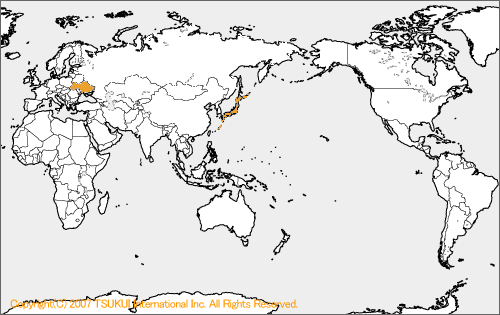 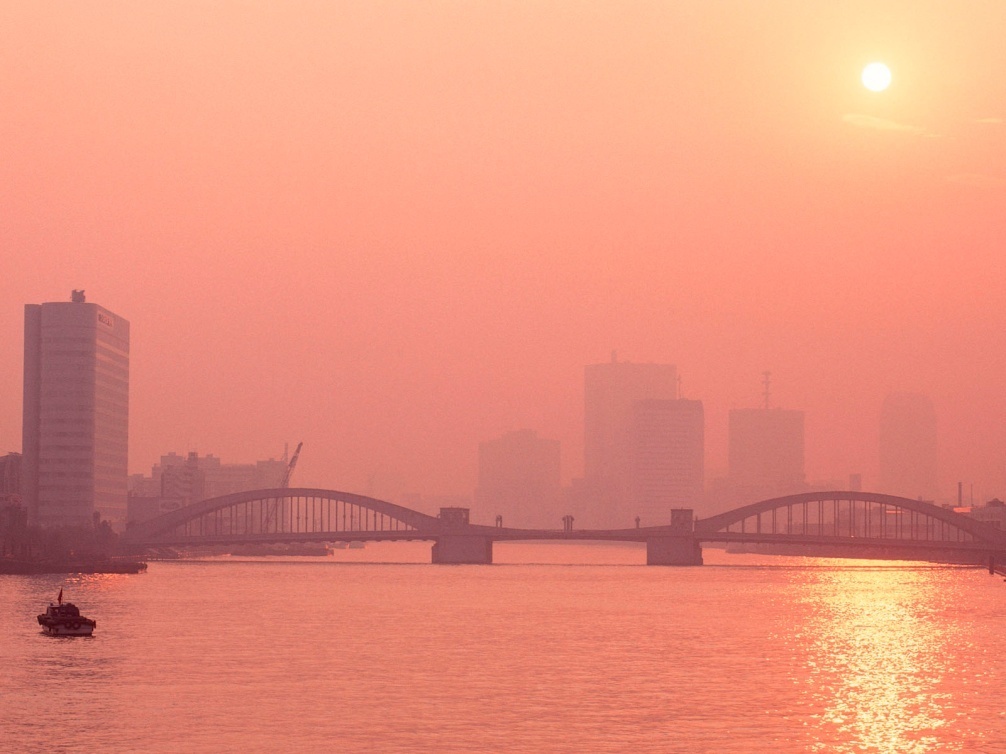 Столицею Японії є місто Токіо - економічний і політичний центр країни. Тут знаходяться Парламент, Кабінет Міністрів, Верховний Суд та імператорський палац.
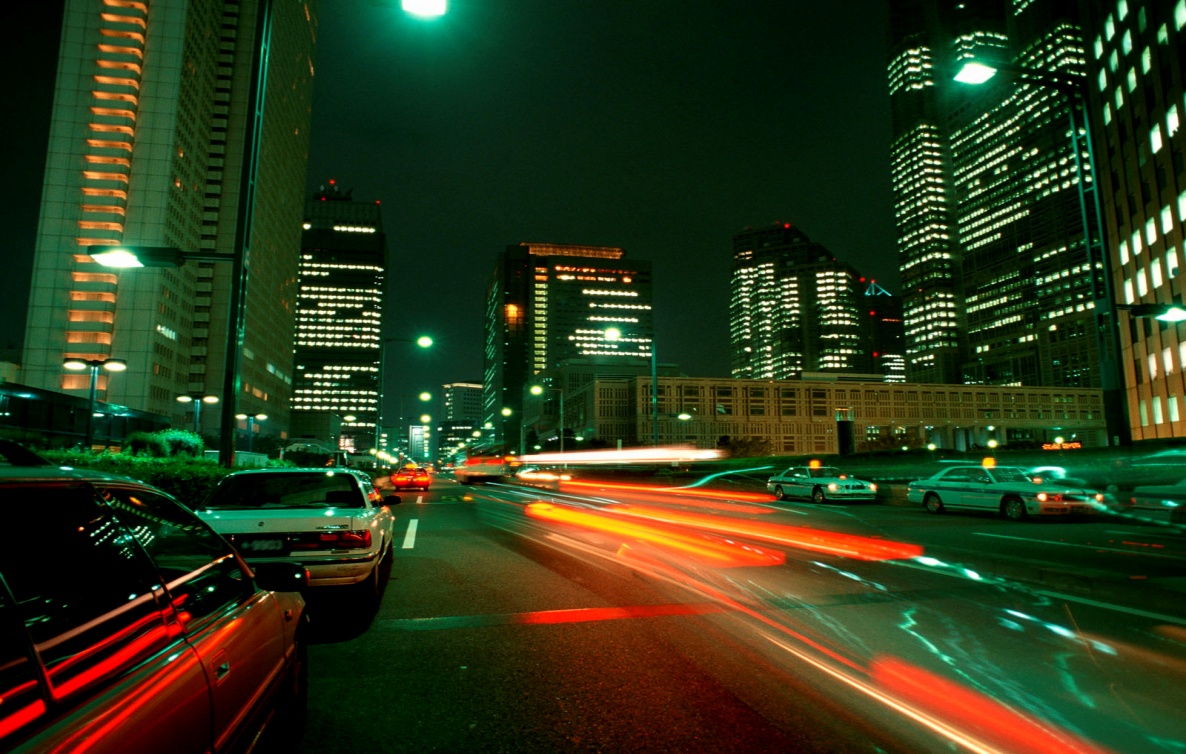 Найвищий законодавчий орган - двопалатний парламент (Палата представників, обирана на 4 роки, і Палату радників, термін повноважень якої 6 років).
За державним устроєм Японія – конституційна монархія,єдина імперія у світі.
Імператор — символ єдності нації, реальною владою не володіє.
Імператор
Діючим імператором Японії є Акіхіто.
Його династія Токугава править вже 2600 років.
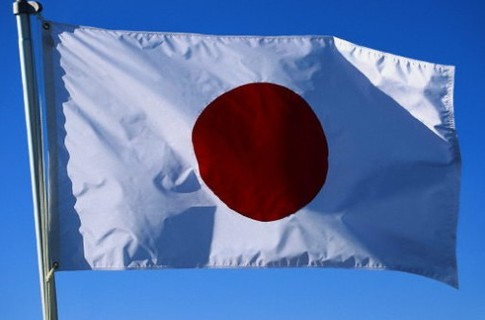 Японці з давніх-давен називають свого країну Ніппон. Ця назва складається з двох ієрогліфічних знаків, перший з яких означає «сонце», а другий — «основа». Звідси й походить назва Японії як Країни Ранкового Сонця. Червоне сонячне коло на японському прапорі і кругла  хризантема (національна квітка японців) на державному гербі також символізують сонце, що сходить.
Державний прапор Японії
Державний герб Японії
Державна мова
Традиційно більша частина населення користується японською мовою. Юридично не має статусу офіційної мови, але фактично є такою. В системі японської освіти вивчається як «державна мова». Кількість носіїв мови в Японії і світі складає близько 130 мільйонів осіб. Займає 9 місце в світі для кількості мовців
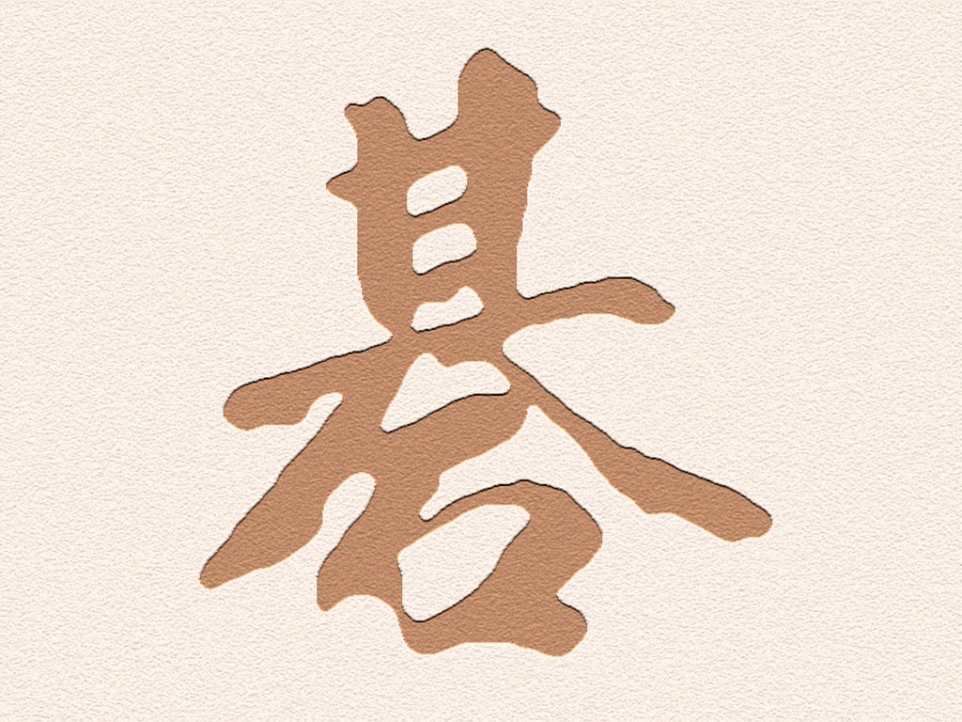 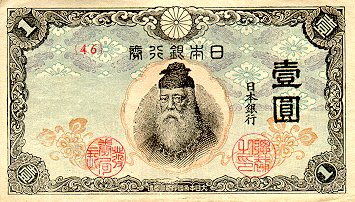 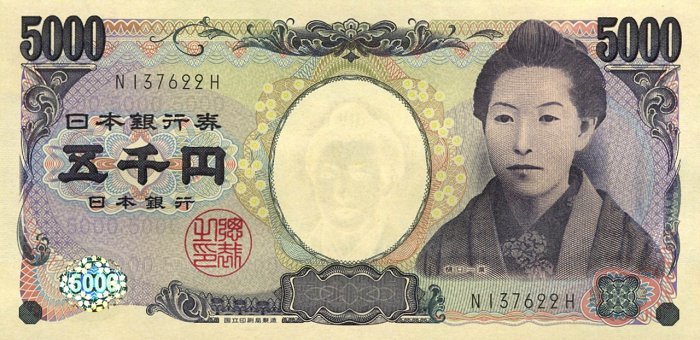 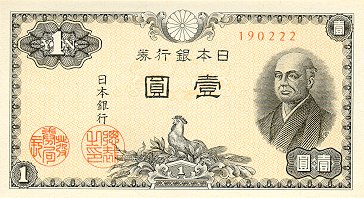 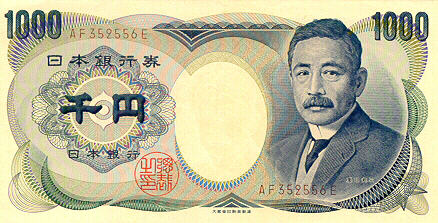 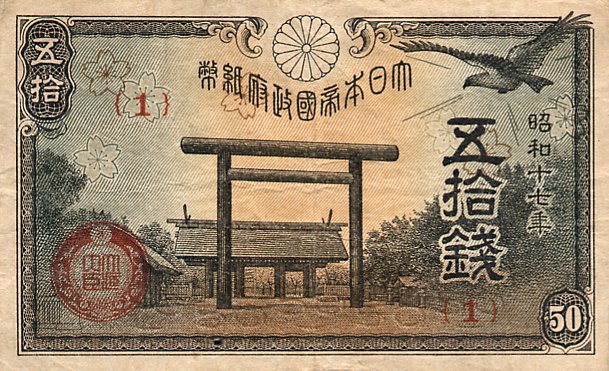 Грошова одиниця – ієна, одна з основних валют світу поруч з доларом США та євро.
Природні умови і ресурси
Природними багатствами Японії є її клімат, родючі ґрунти, ліс, гідроенергетичні ресурси, рибні багатства навколишніх морів. 
Разом з тим, Японія надзвичайно бідна на паливо і мінеральну сировину. Вкрай низьким є забезпечення рівнинними, зокрема сільськогосподарськими землями.
Рельєф
Особливістю Японських островів є гірська місцевість та нечисленні рівнини. Також через вулканічну активність часто трапляються землетруси. Найвищою горою в Японії вважається г. Фудзіяма  (3776м). Останнім часом цей вулкан не є активним, але він  і досі належить до діючих вулканів.
Гори Фудзі – Японські Альпи
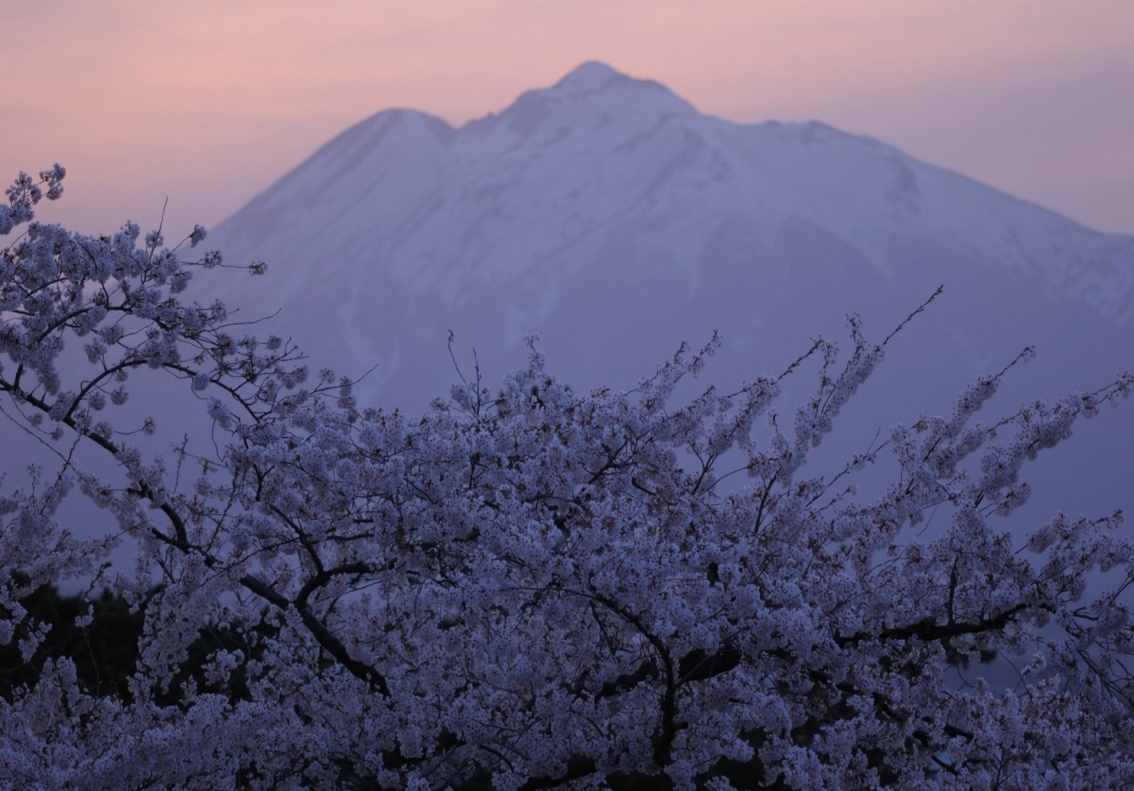 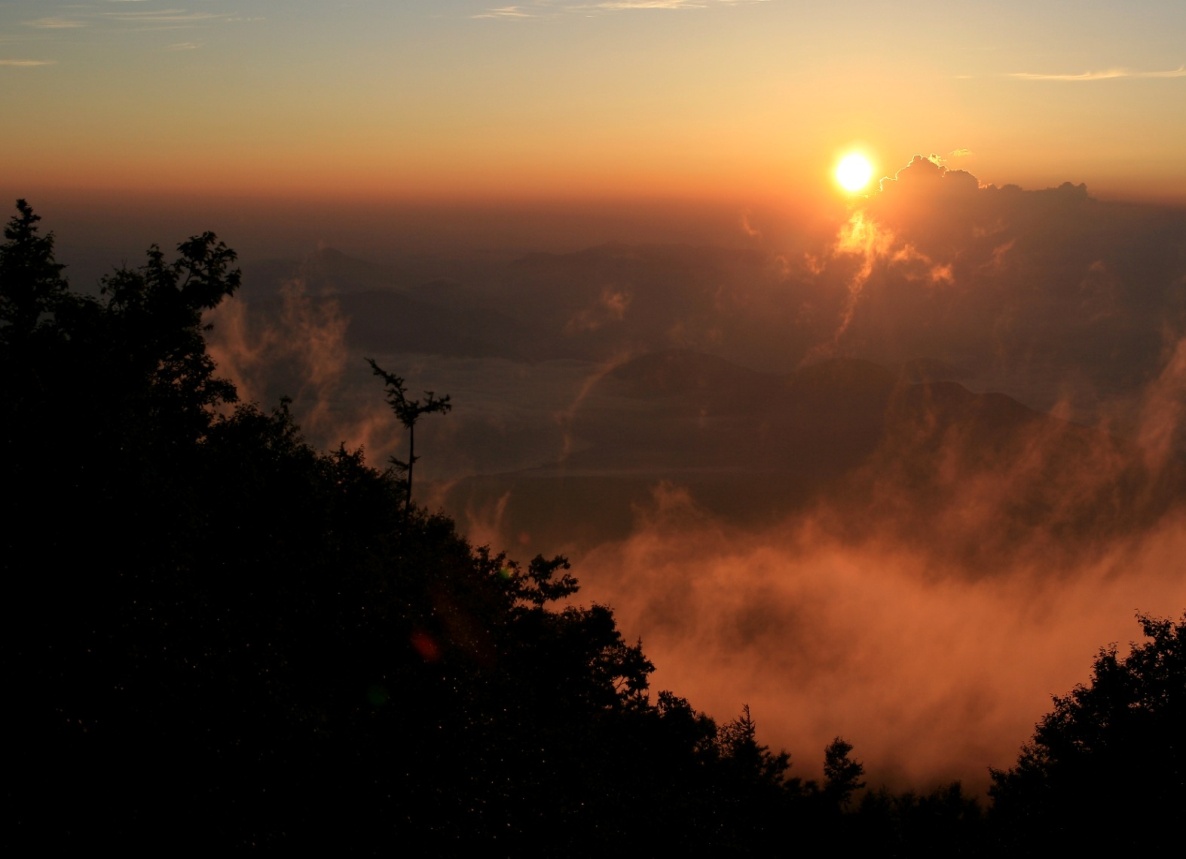 Гора Фудзіяма
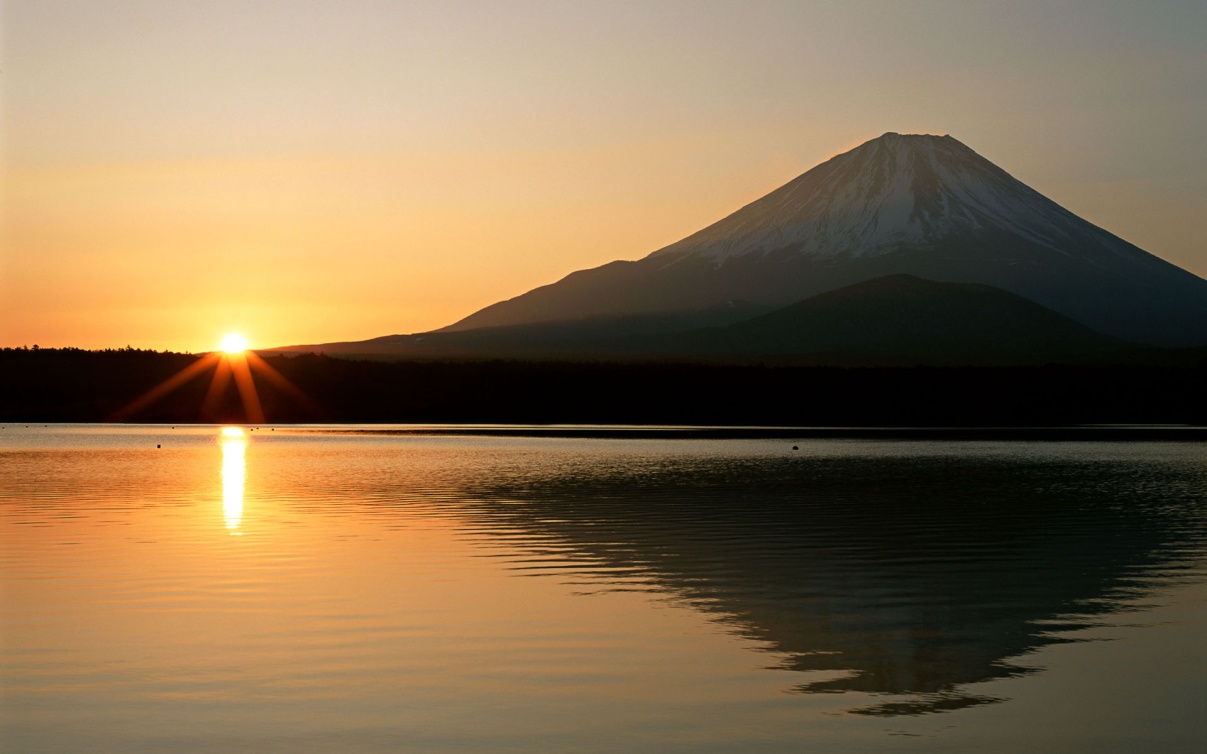 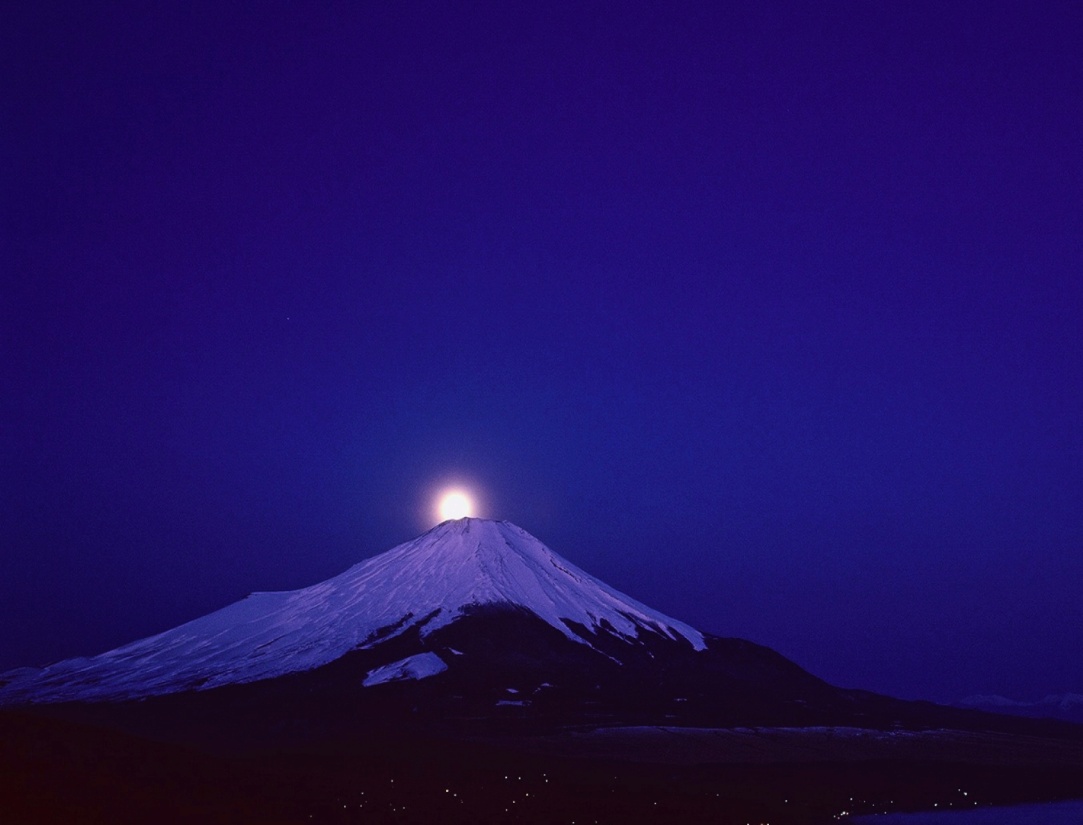 Гора Фудзіяма
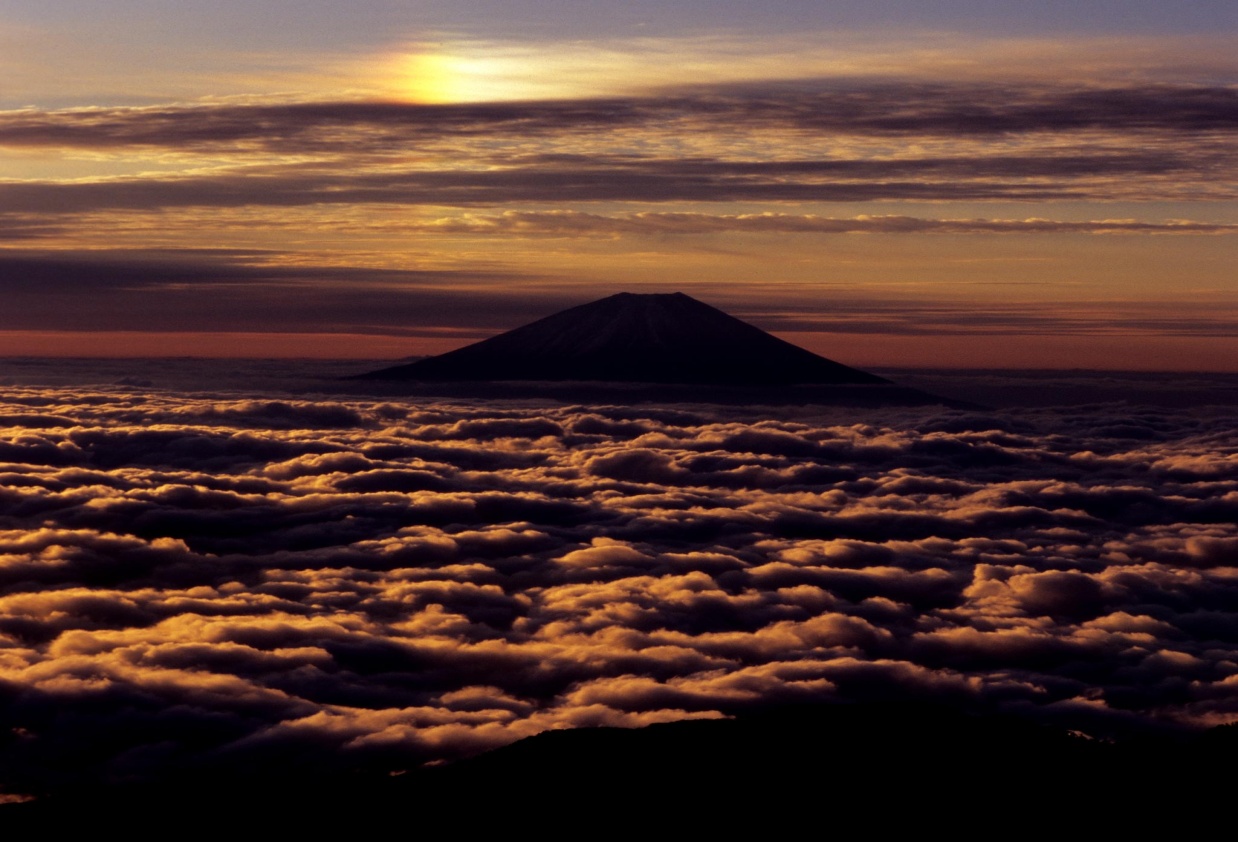 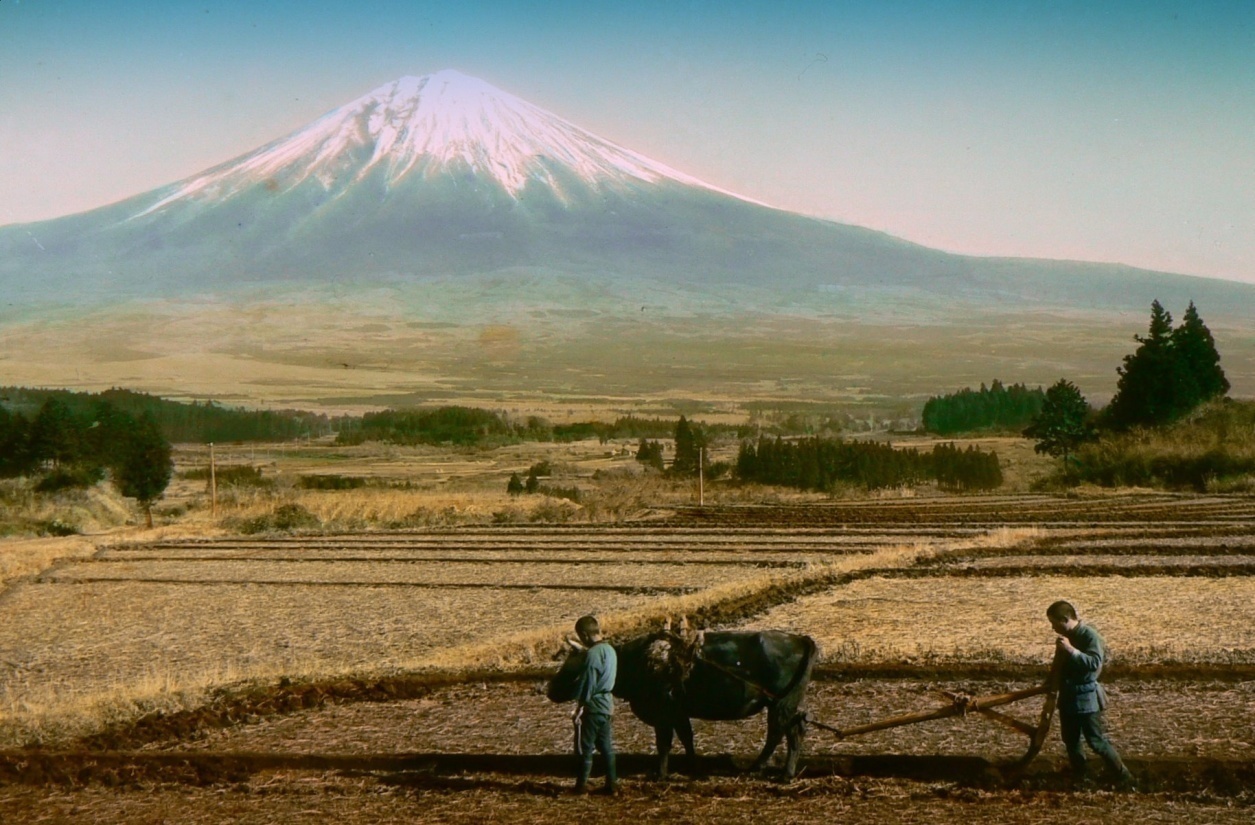 Найбільші річки — Сінако, Тоне, Кітакамі, Тенрі, Могамі.
Більшість рік - це бурхливі гірські потоки, джерела гідроэнергетики та води для зрошування. Для судноплавства вони непридатні.
 Озера в Японії двох типів: глибоководні гірські та мілководні, розташовані на прибережних низинах. Достаток рік, озер, підземних вод, якими щедро наділена Японія, впливає позитивно на розвиток сільського господарства і промисловості.
Клімат
Японські острови, які простягаються з півночі на південь, лежать у шести кліматичних зонах.
На півночі країни клімат помірний, а на півдні — субтропічний і тропічний мусонний.
Літо достатньо жарке по всій країні — від +30°С на півночі до +38°С на півдні. 
Влітку випадає максимальна кількість опадів — від 700 мм на півночі до 1200 мм — на півдні, при цьому вологість повітря дуже висока, часті тайфуни.
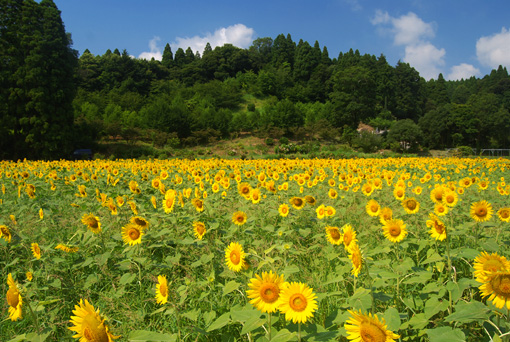 Пори року Японії
15℃
30℃
Весна
Літо
15℃
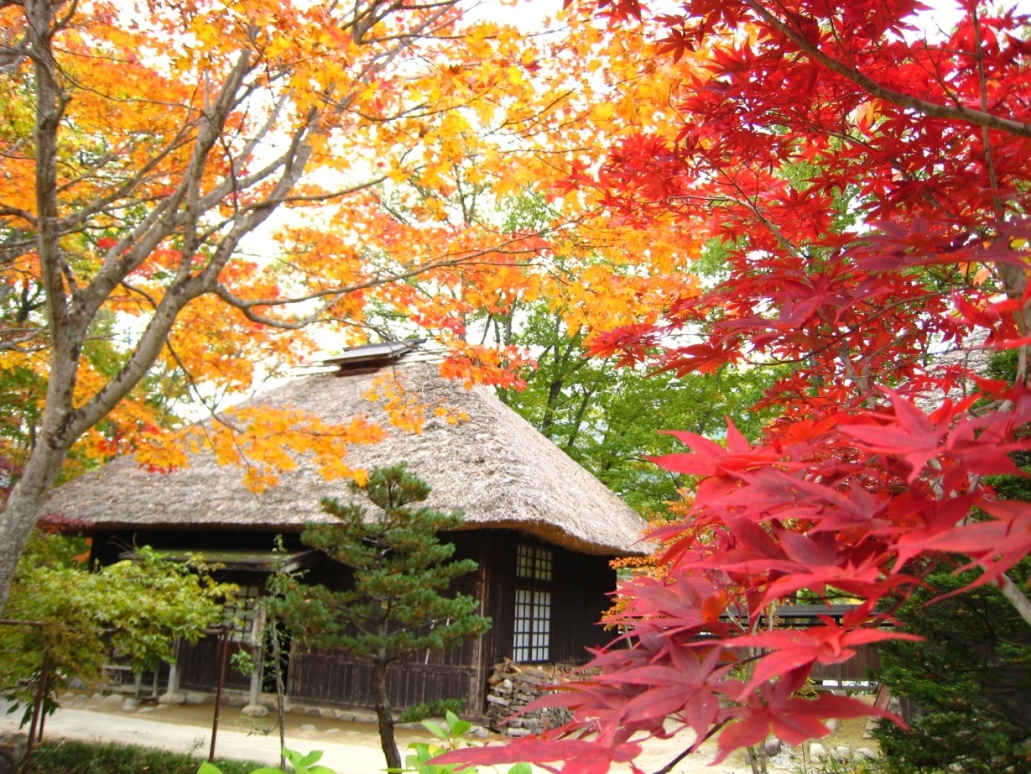 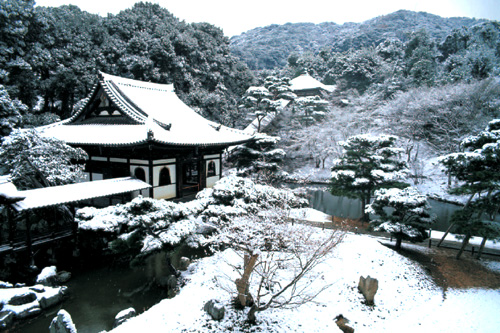 0℃
Осінь
Зима
Населення
За чисельністю населення Японія займає сьоме місце в світі. Воно становить 127 млн. чоловік.
Для Японії характерний І тип відтворення.
Густота населення Японії становить 331 чоловік на 1 км.кв.
Урбанізація 90%.
Японія має найвищий показник у світі за тривалістю життя: 85.2 роки для жінок і 78.3 роки для чоловіків.
Етнічний склад
Японія країна одного етносу. 99%  її мешканців - японці , 0,5% — корейці, 0,5% – китайці і айни (залишки корінного населення).
В Японії є 13 міст-мільйонерів
Токіо, Йокогама, Осака, Нагоя, Саппоро, Кобе, Кіото, Фукуоко, Кавасакі, Сайтама, Хіросіма, Сендай, Кітакюсю.
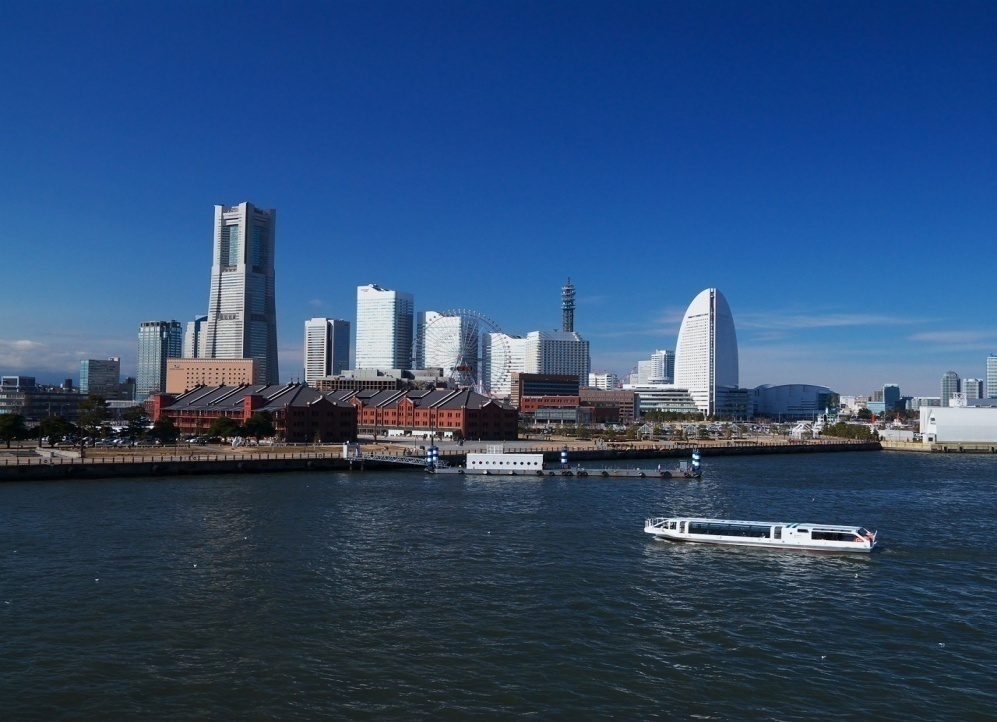 Релігія
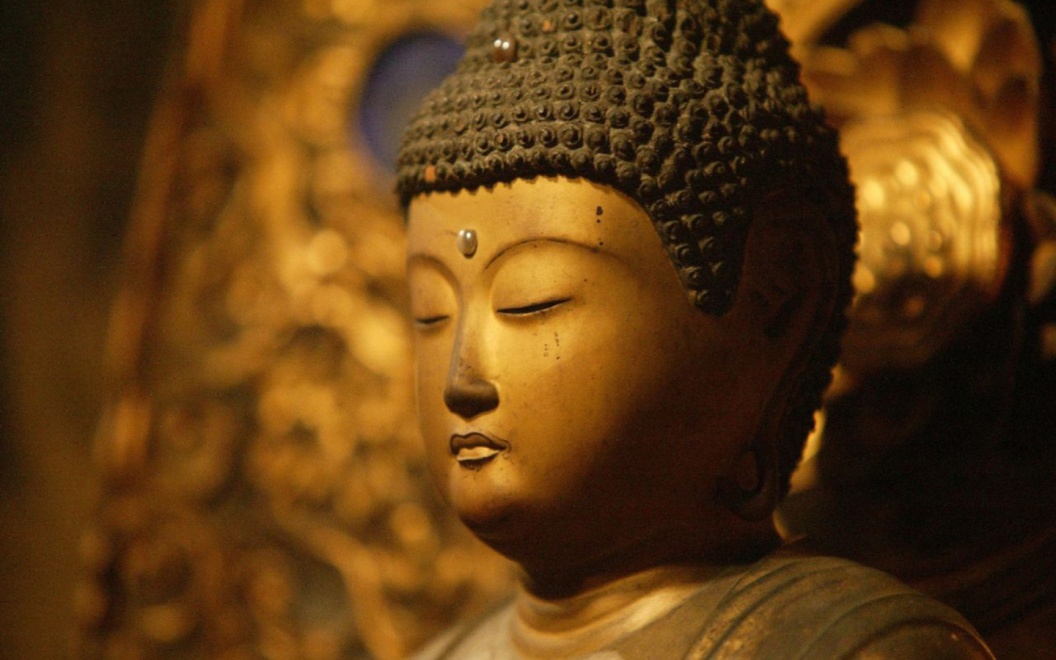 В сучасній Японії наявні дві основні релігії: синтоїзм (76 %), буддизм (16 %).
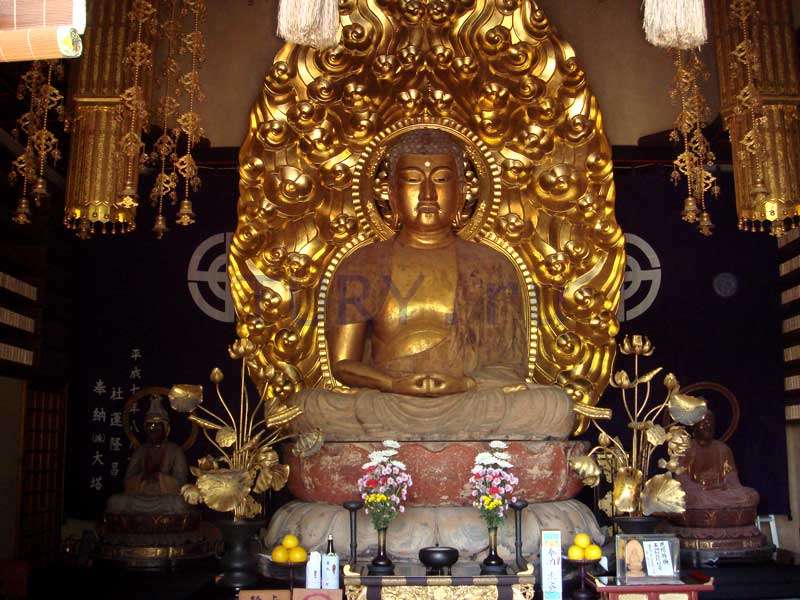 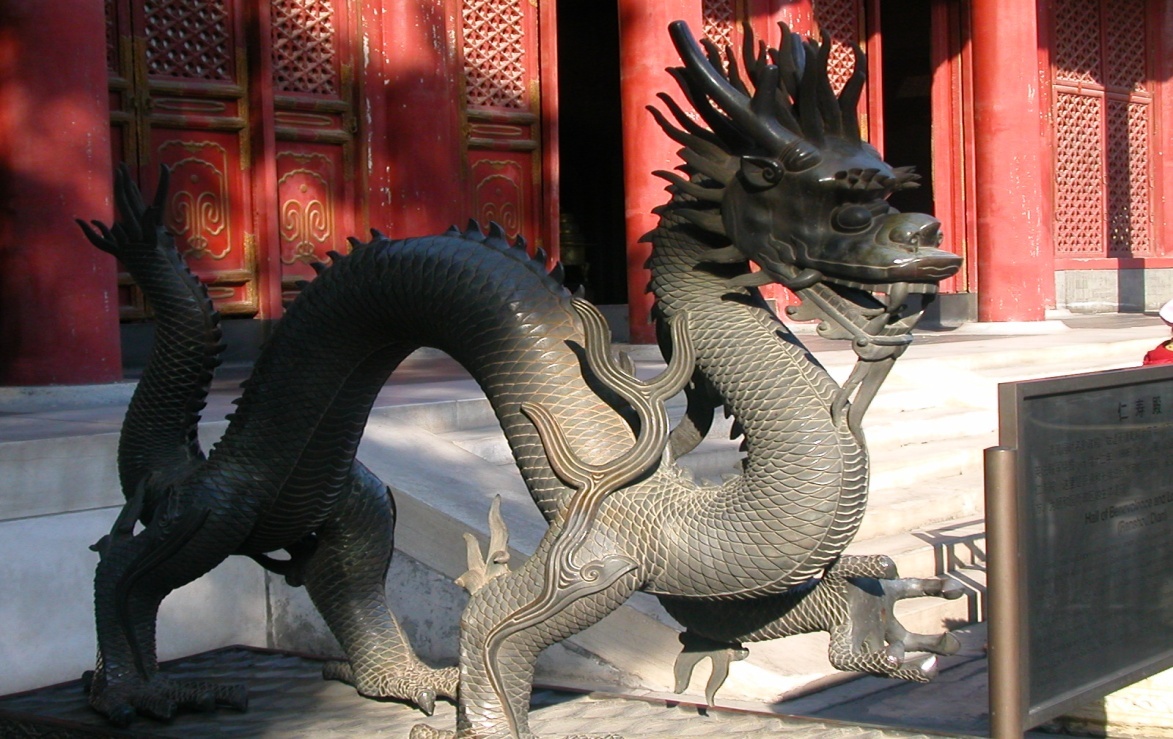 Свята Японії
15 січня День повноліття.
11 лютого День заснування держави.
21 березня День весняного рівнодення.
29 квітня День зелені.
3 травня День Конституції.
4 травня День відпочинку.
5 травня День дітей.
20 липня День моря.
15 вересня День вшанування людей літнього віку.
21 вересня День осіннього рівнодення.
10 жовтня День спорту.
3 листопада День культури.
23 листопада День праці.
23 грудня День народження нинішнього імператора Акіхіто.
Кімоно
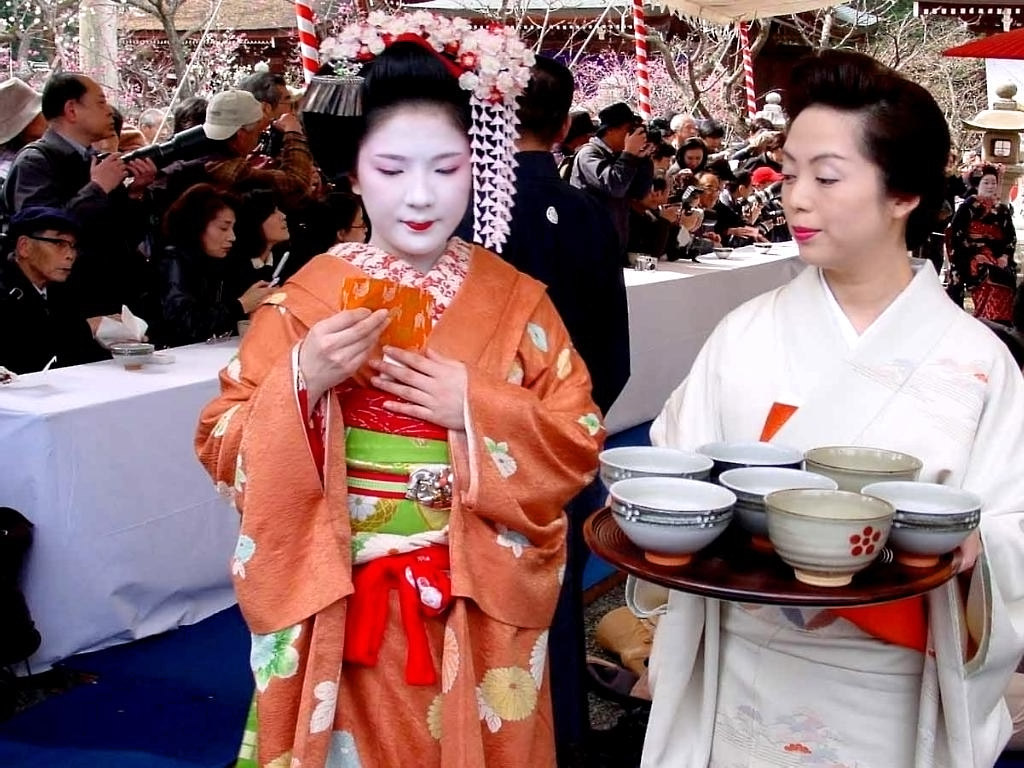 Кімоно – традиційний одяг Японії. На відміну від традиційного європейського одягу, який підкреслює конструкцію тіла людини, кімоно виділяє лише плечі та перехват носія, приховуючи недоліки його фігури. Західний одяг акцентує на рельєфі, а японський — на рівномірності і площині. Це пов'язано з традиційним уявленням японців про ідеальну конституцію — «чим менше опуклостей і нерівностей, тим красивіше».
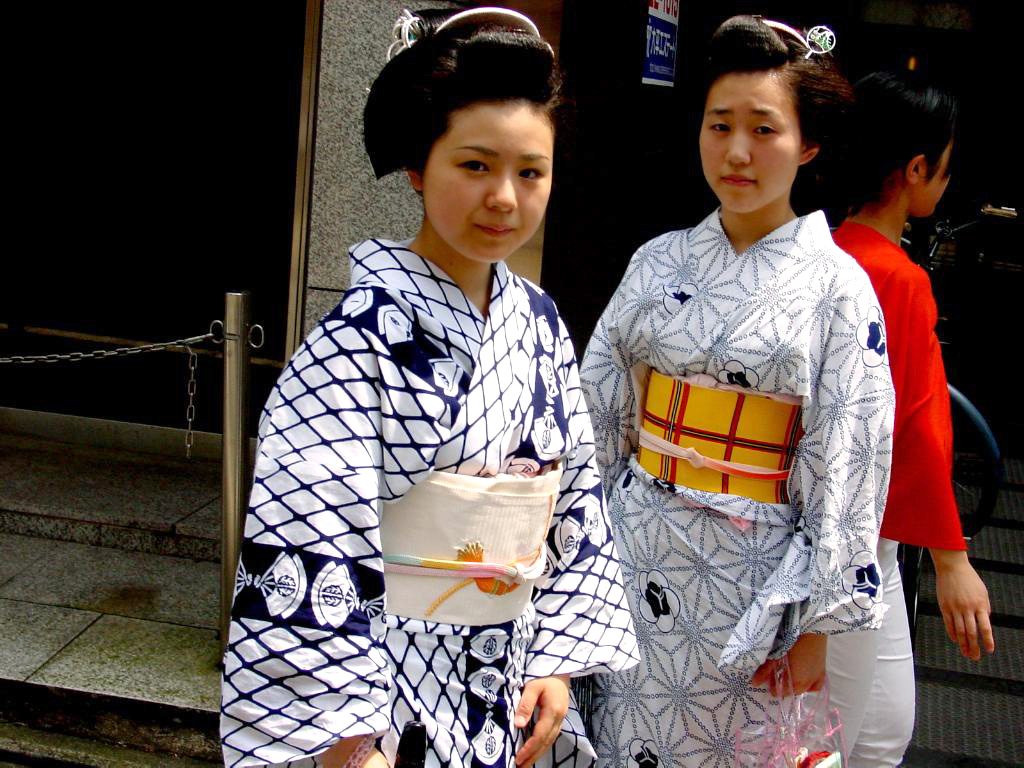 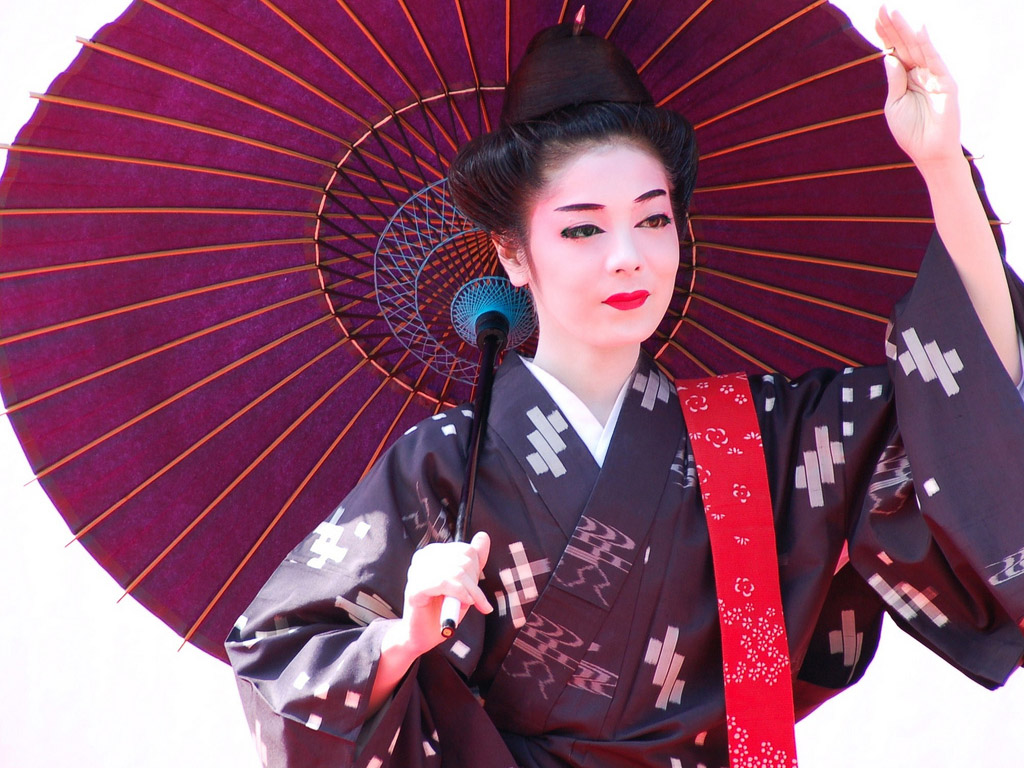 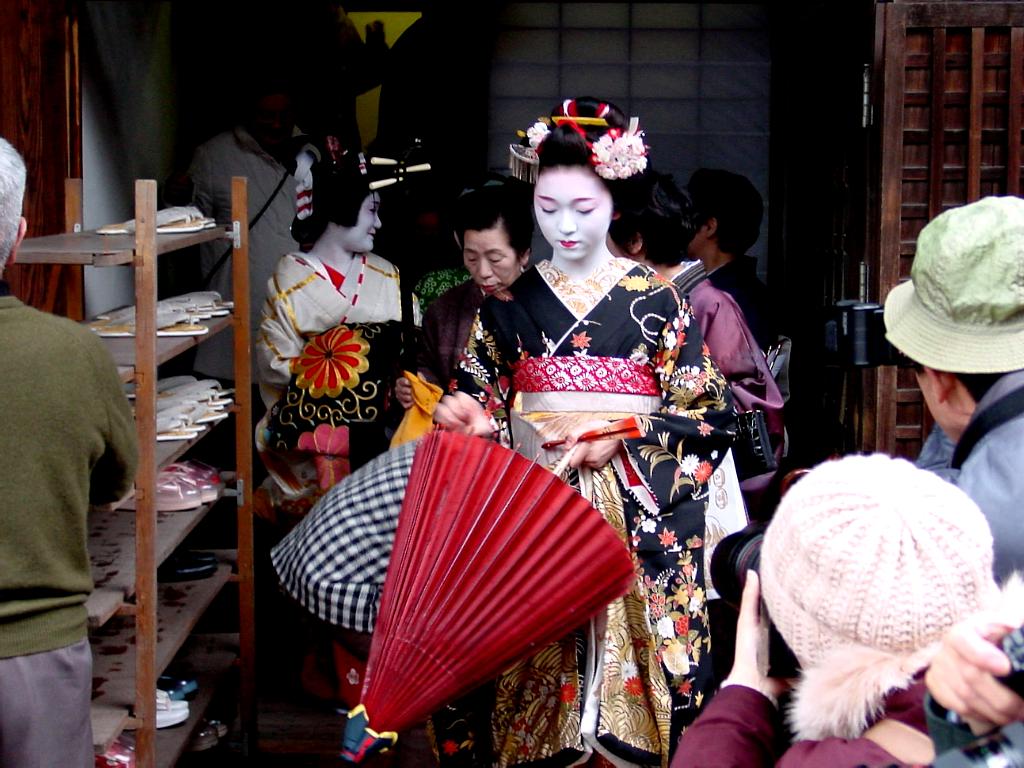 Ікебана
Ікебана - це давнє мистецтво складання квіткових  композицій.
 Вона зародилася в Китаї в VII столітті. Її винайшов священик-буддист. Спочатку вона використовувалася як підношення богам, Буддам і створювалася тільки ченцями. У наш час цим займаються в основному жінки, але в давнину цим займалися виключно чоловіки-ченці. Згодом ікебану перейняли японці, і, як це часто бувало, вони переробили її на свій лад, і розвинули це мистецтво.
Орігамі
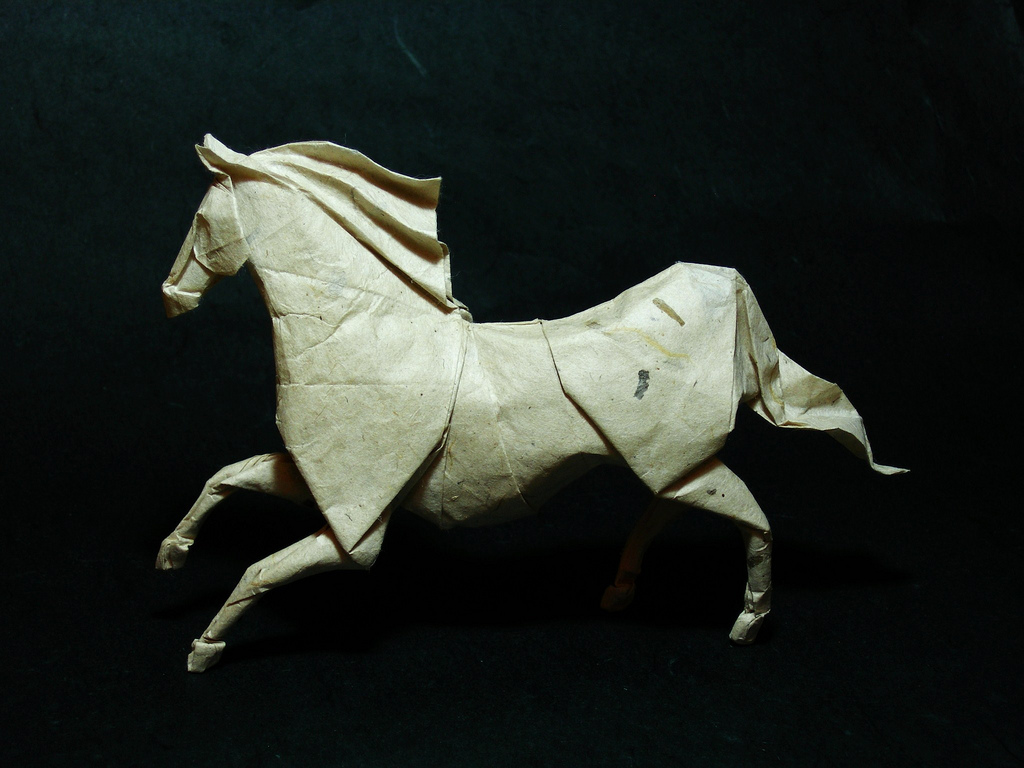 Орігамі – це мистецтво складання фігурок з паперу.
Історики не мають жодних сумнівів, що папір був винайдений саме в Китаї. Однак батьківщиною орігамі стала саме Японія. Записки, складені у формі метелика, журавля, чи квітки абстрактної геометричної фігури, були символом дружби чи доброго побажання для коханої людини.
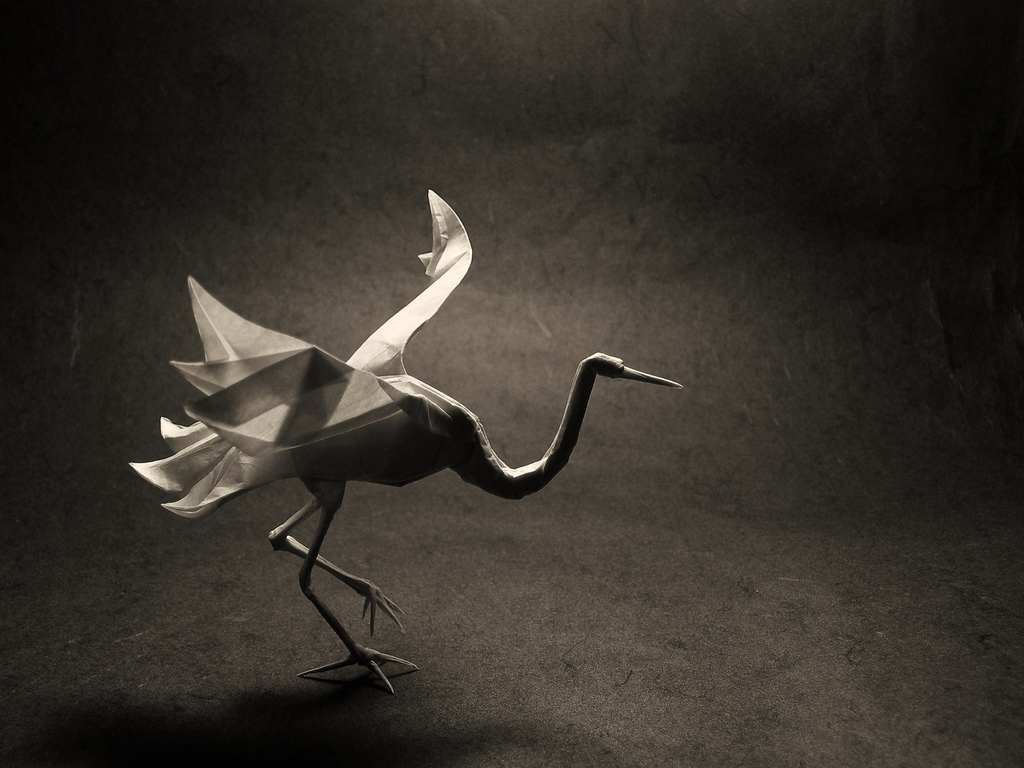 Тяною - чайна церемонія
Чайна церемонія, така багата традиціями і романтичними оповіданнями, являється, по думці японців справді мистецтвом життя, зведеним в культ. Знання її розцінюється японцями, як міра освіченості, це - свідоцтво духовної культури людини. Японці бачать сенс чайної церемонії в знаменитому вислові Рікю: "Тяною - це поклоніння красі в сірому світлі буднів.".
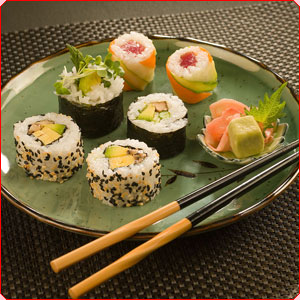 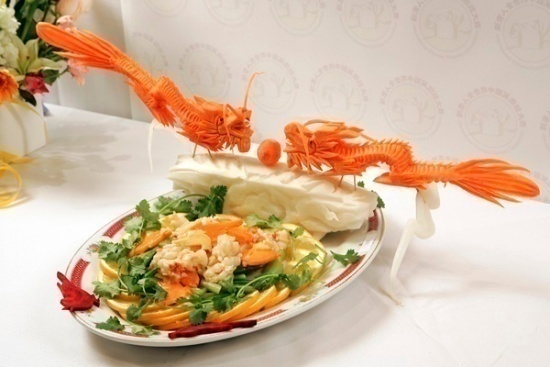 Кухня
Япо́нська ку́хня — одна із найбільш своєрідних у світі, і якщо європеєць бажає належно її оцінити, його чекає чимало несподіванок. Основу страв японської кухні складають рис, овочі, риба та продукти моря.
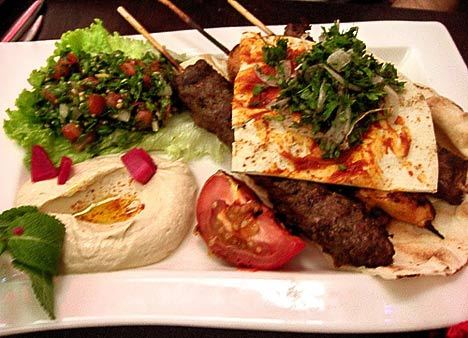 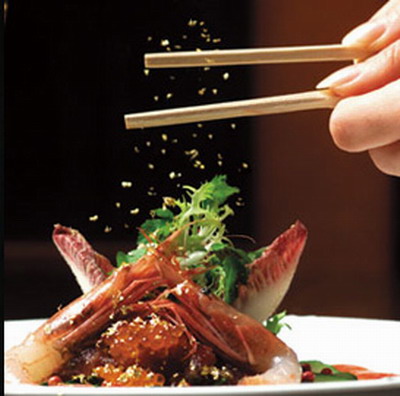 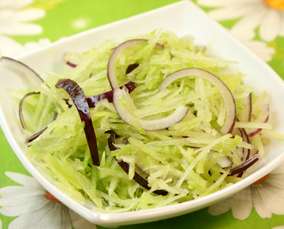 Сакура — відомий символ Японії та японської культури.
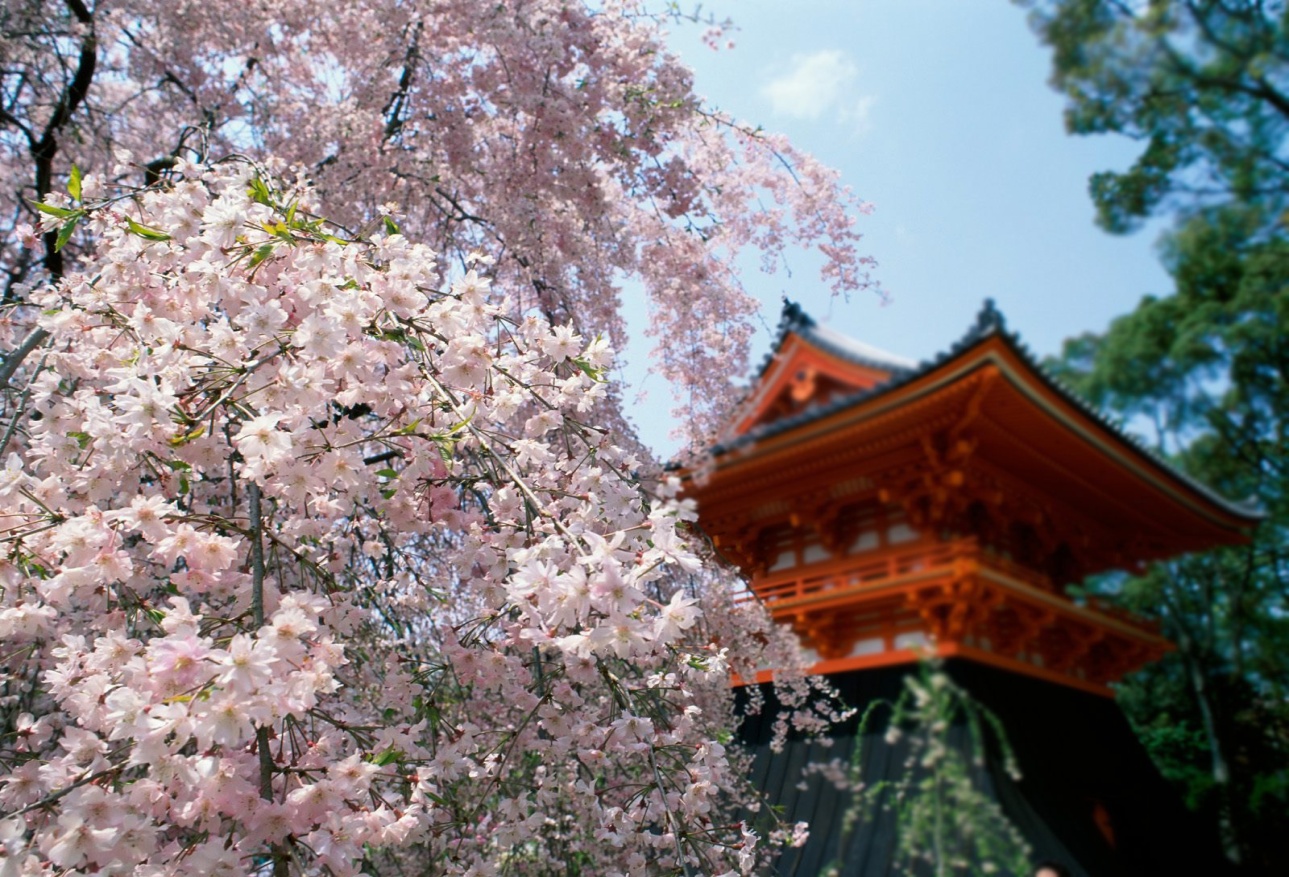 Етикет
Японці ввічливі і стримані люди. Правила етикету для них дуже важливі, як і для інших народів світу. Японці не розраховують на те, що усі будуть дотримувати їхні звичаї, однак, якщо Ви постараєтеся додержуватися японської манери поводження, вам будуть дуже вдячні. У той же час досить просто поводитися чемно і дотримувати звичайні правила спілкування, прийняті в Україні.
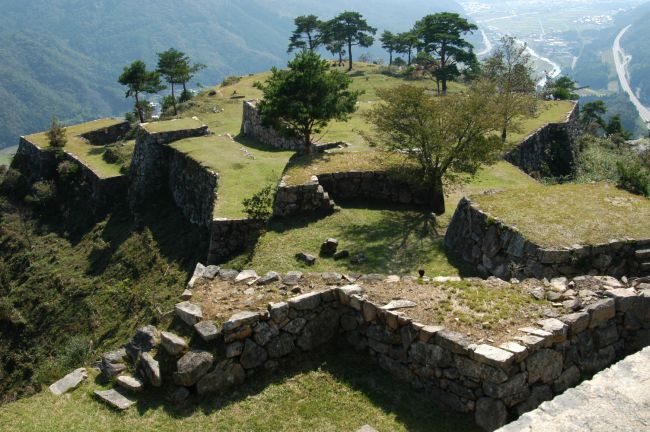 Визначні місця
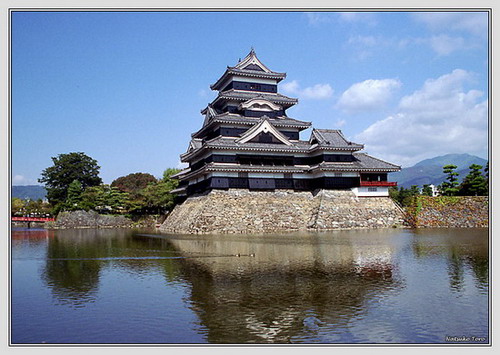 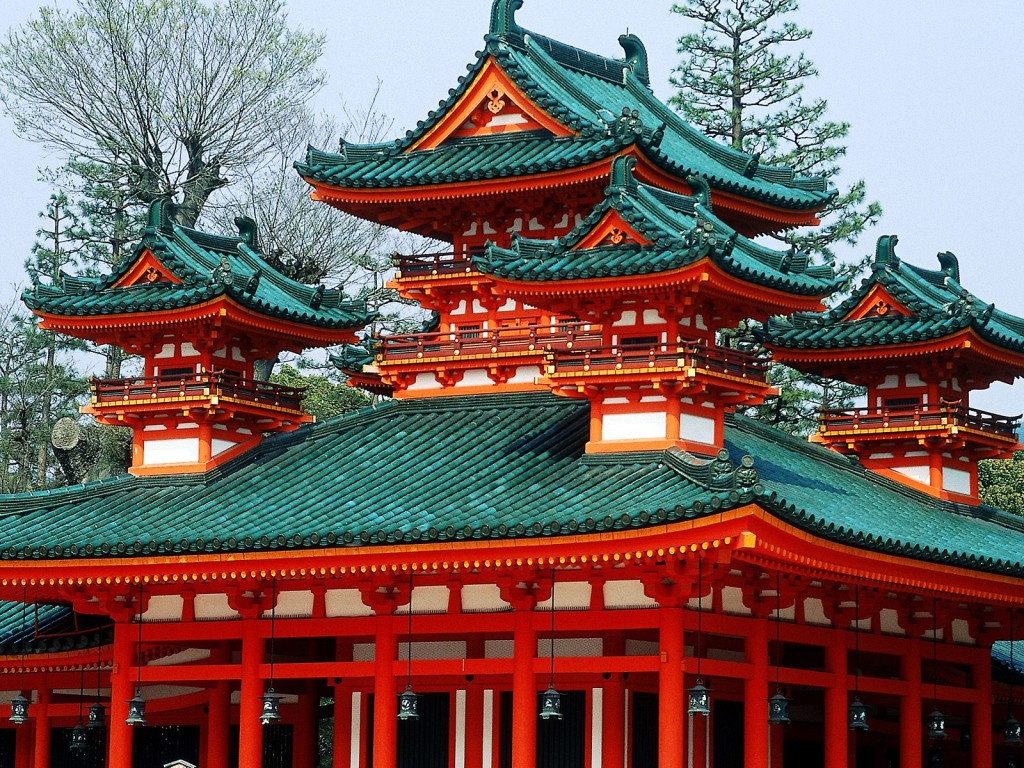 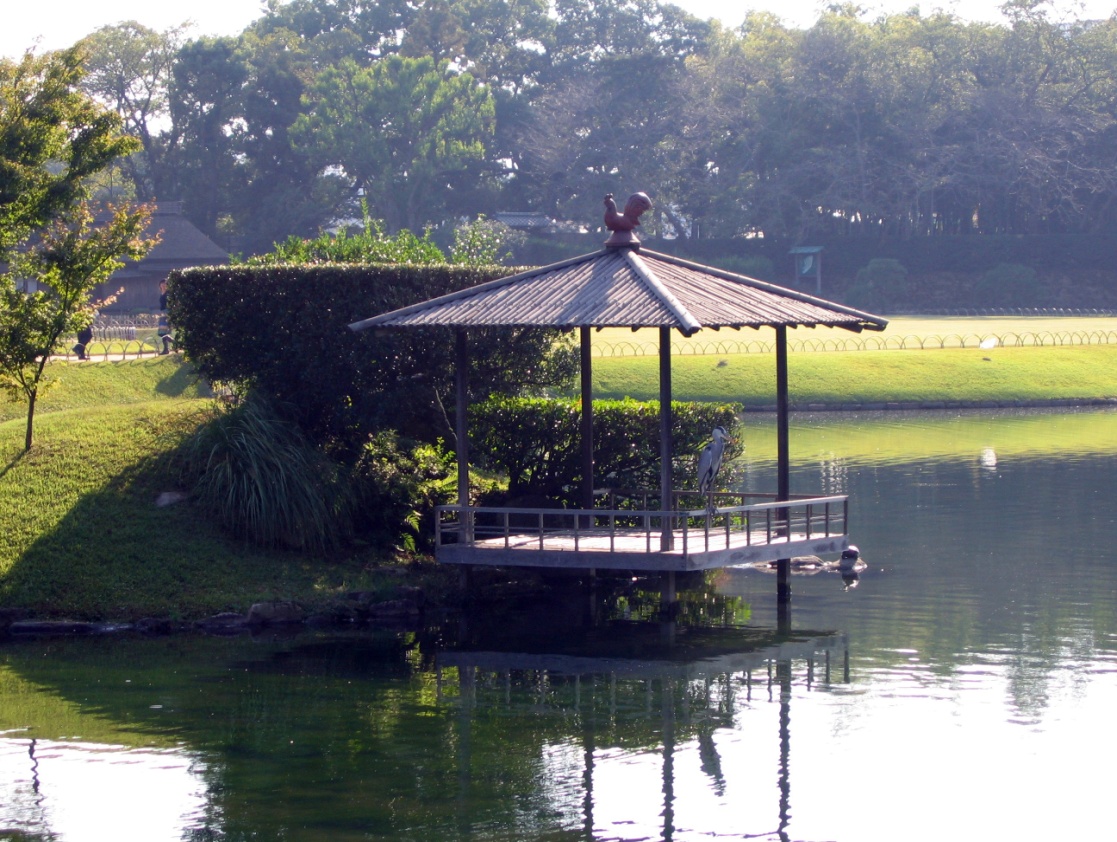 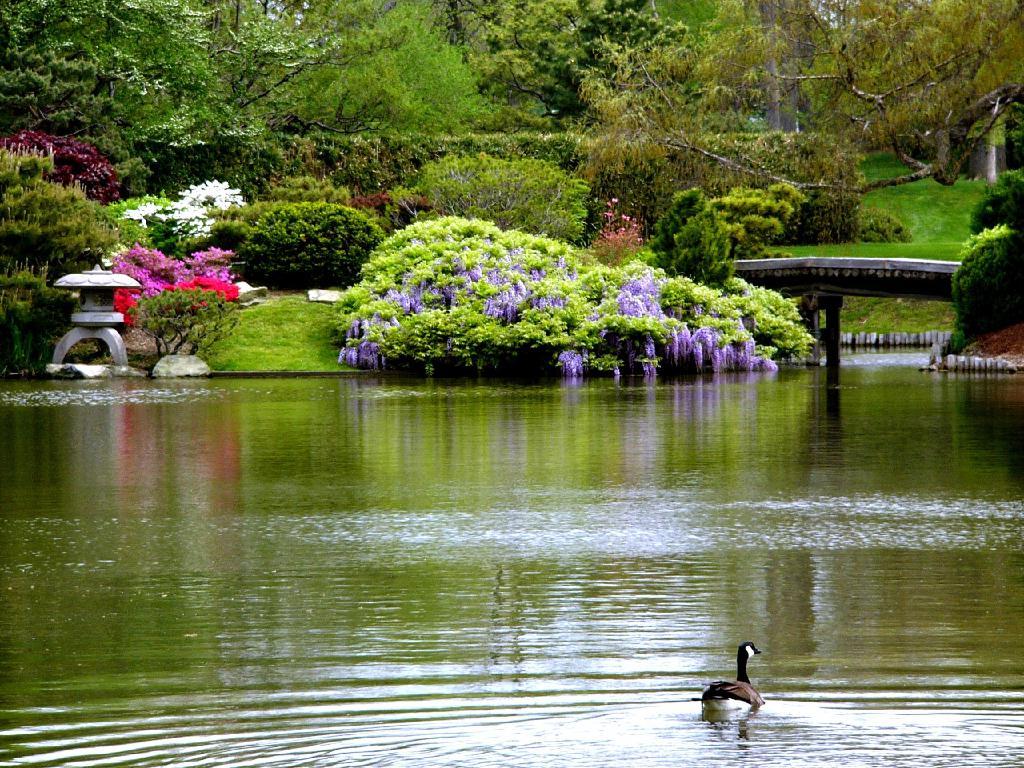 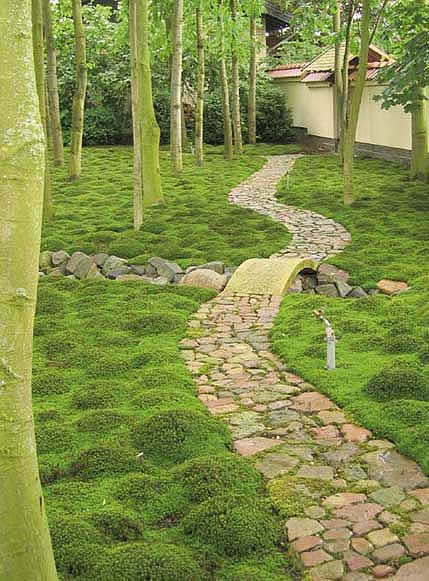 Самураї
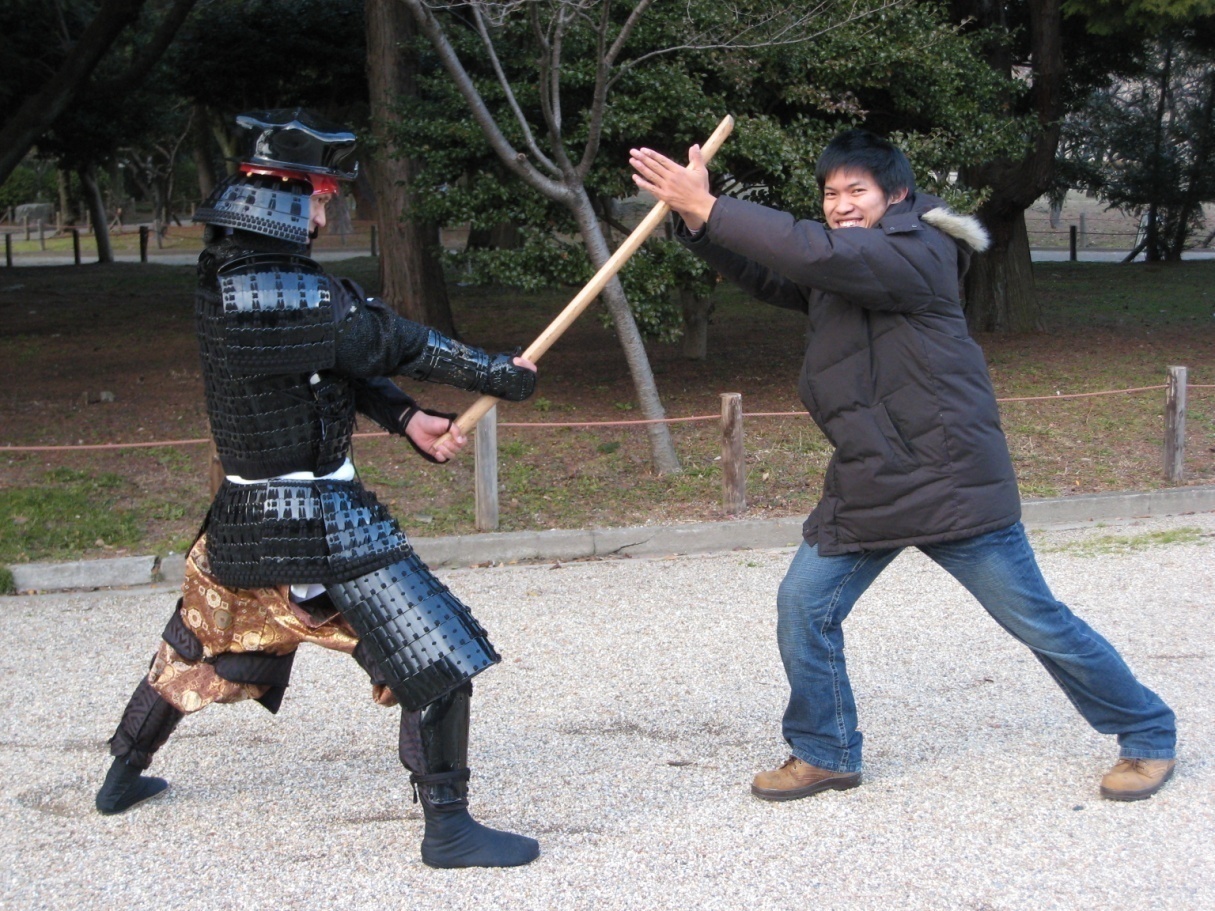 Японські солдати-дворяни
Дух Японії
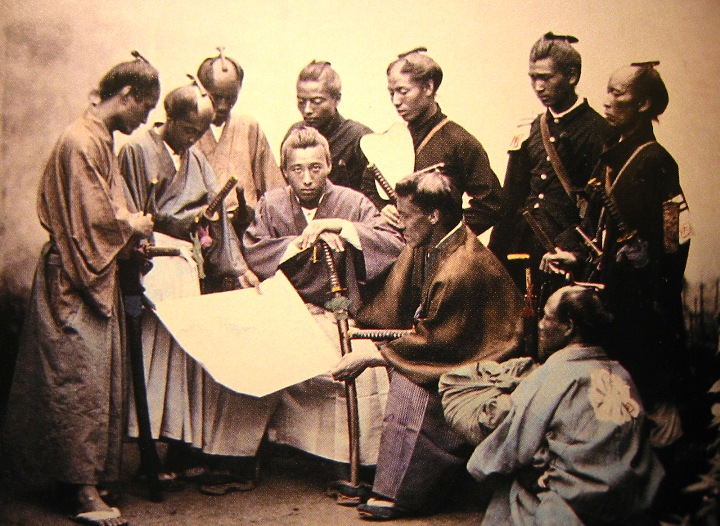 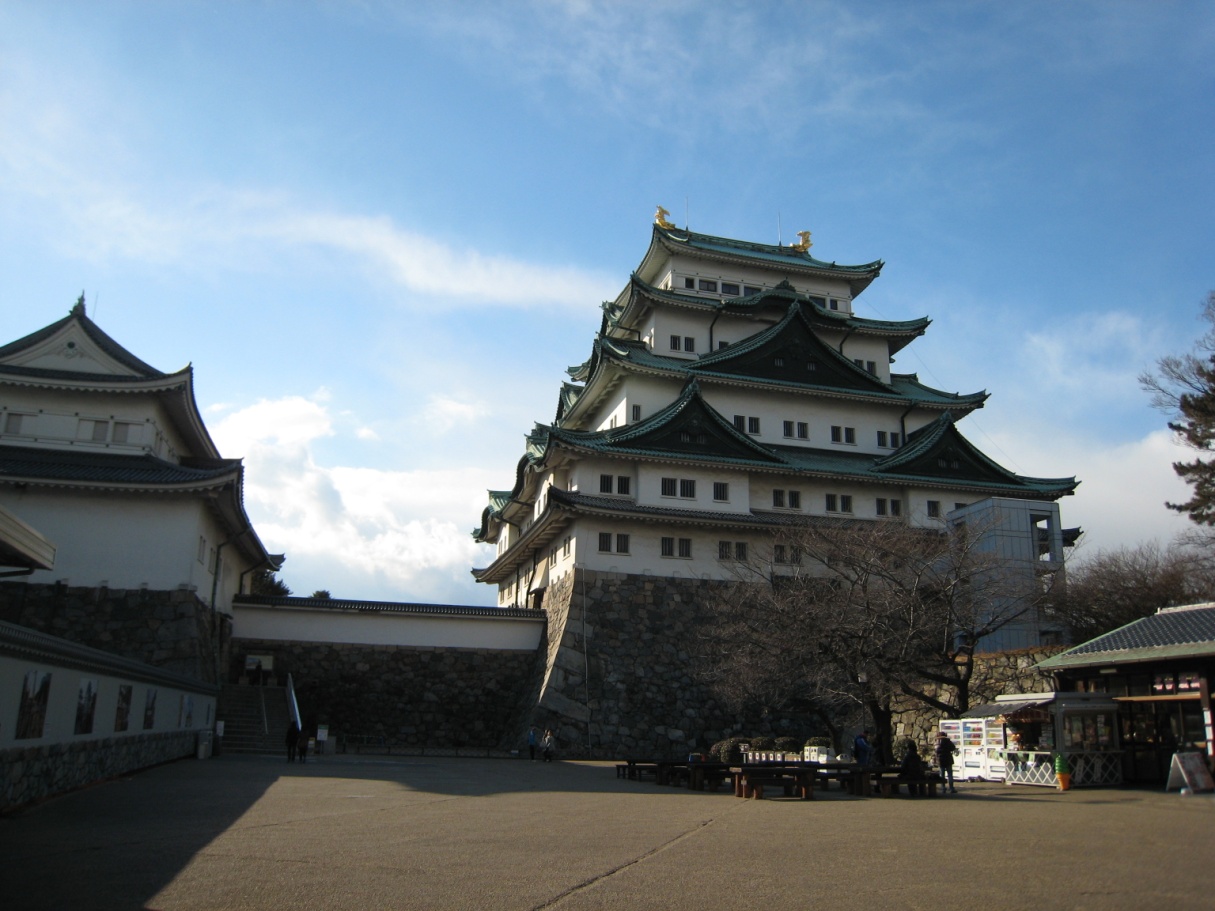 Господарство
ВВП Японії на душу населення становить  33 тис. доларів США.
В Японії розвинуті всі галузі промисловості:ПЕК, металургія, машинобудування, хімічна промисловість.
Машинобудування
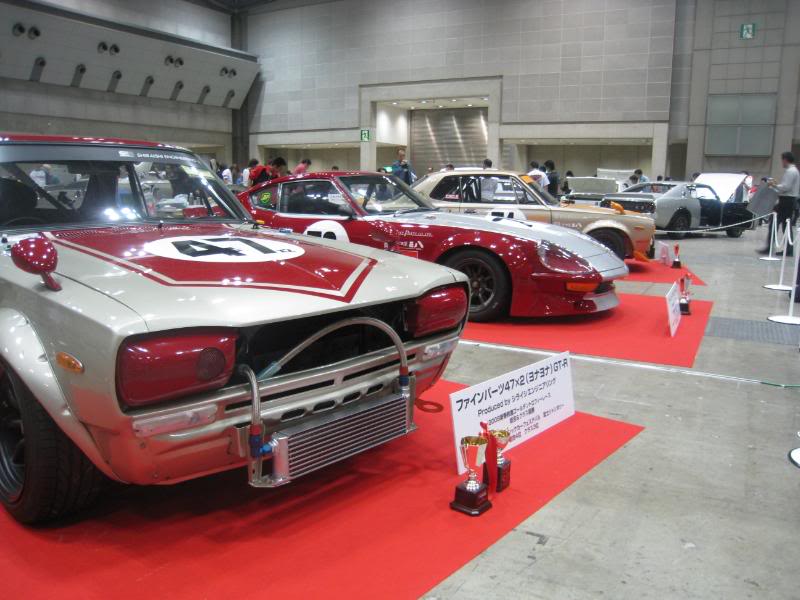 Провідною галуззю промисловості Японії є машинобудування.
Японія щорічно виробляє 13 млн. автомобілів. Найвідоміші фірми “Тойота”, “Ніссан”, “Хонда”, “Міцубісі”, “Сузукі”, “Мазда”.
Другою основною галуззю машинобудування є електроніка. Японія займає перше місце в світі по виробництві телевізорів, магнітофонів та роботів. Найвідоміші фірми “Соні”, “Тошива”, 
“Панасонік”.
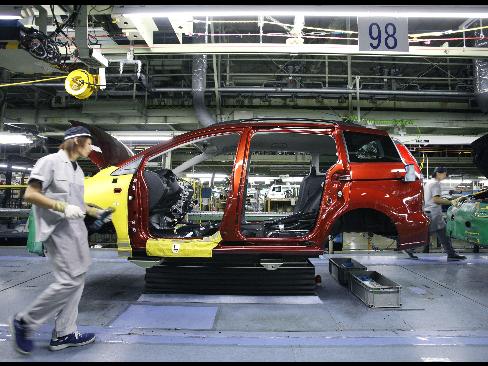 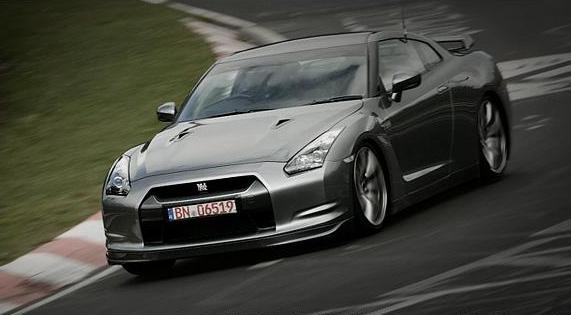 Японські технології
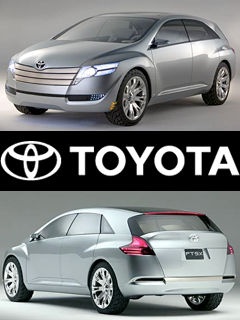 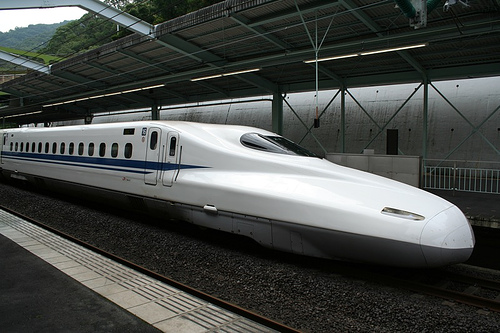 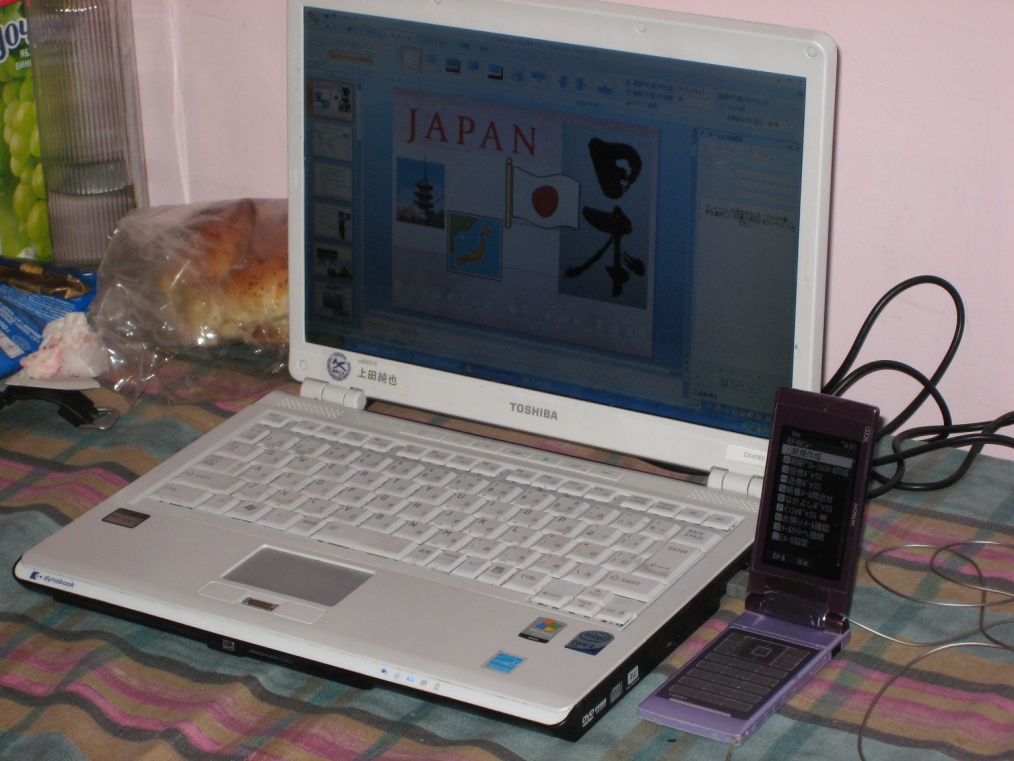 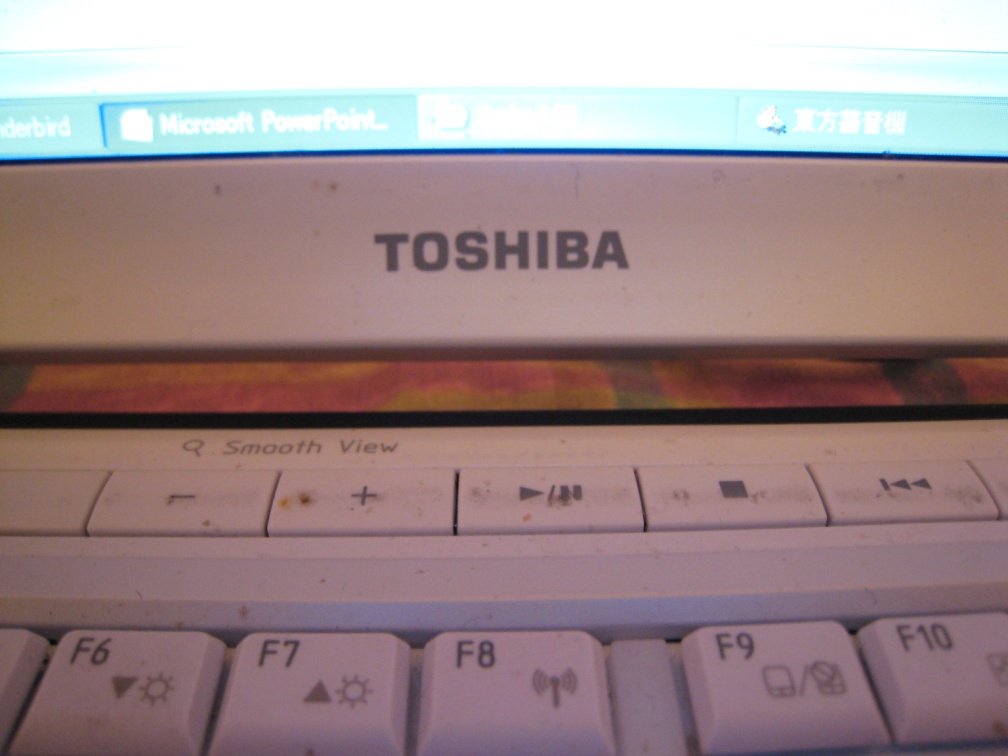 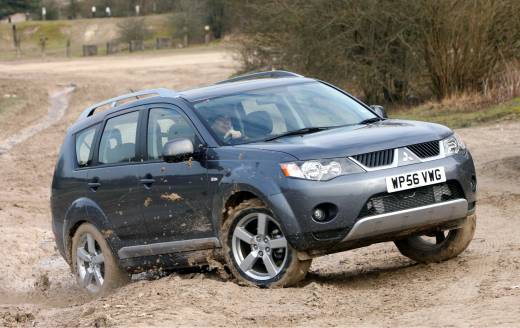 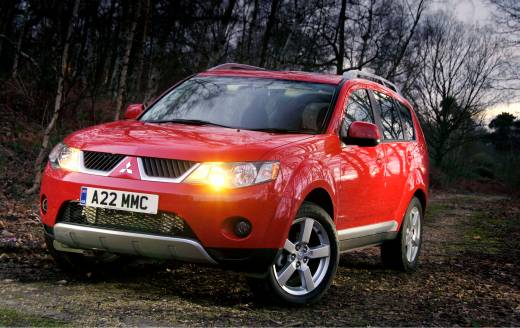 Японські автомобілі
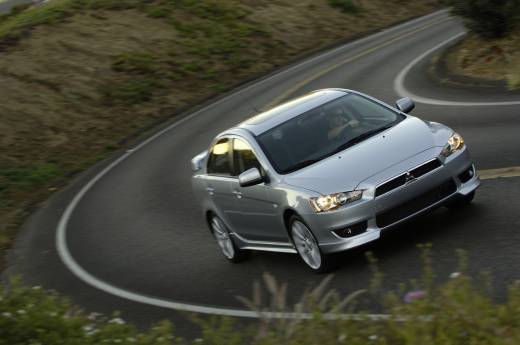 Сільське господарство
Сільське господарство Японії розвивається інтенсивним шляхом. Лише 11% площі країни придатні для сільського господарства.
У структурі японського сільського господарства переважає рослинництво.
Важливу роль в сільському господарстві виконує вирощування рису. Посіви рису займають половину посівних площ. Рисове господарство захищається протекціоністською політикою держави.
Важливе значення в Японії мають овочівництво і садівництво.
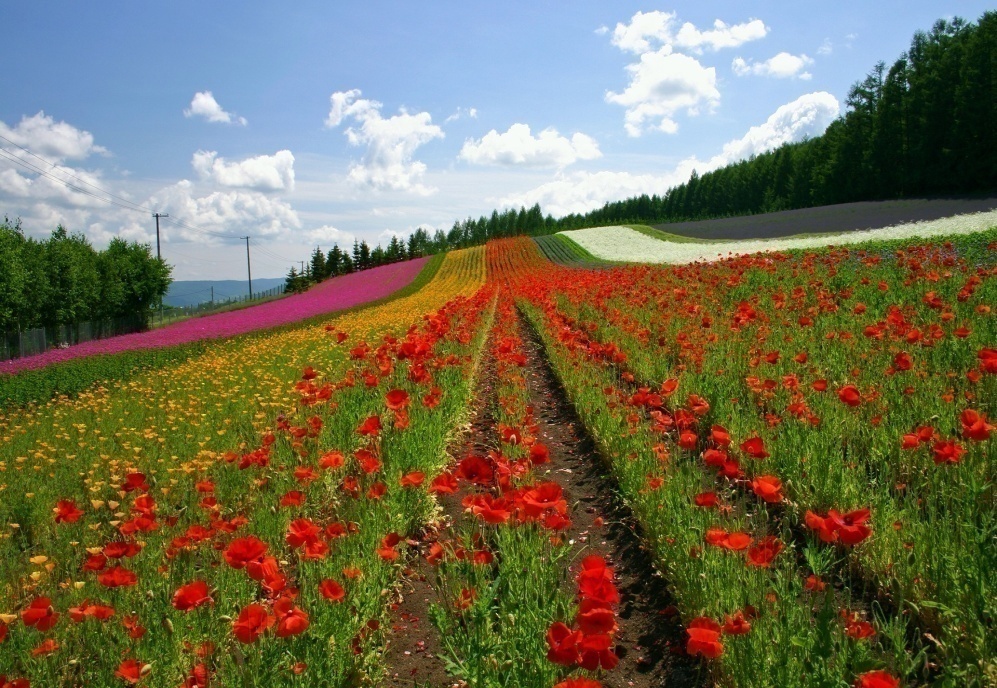 Рослинництво
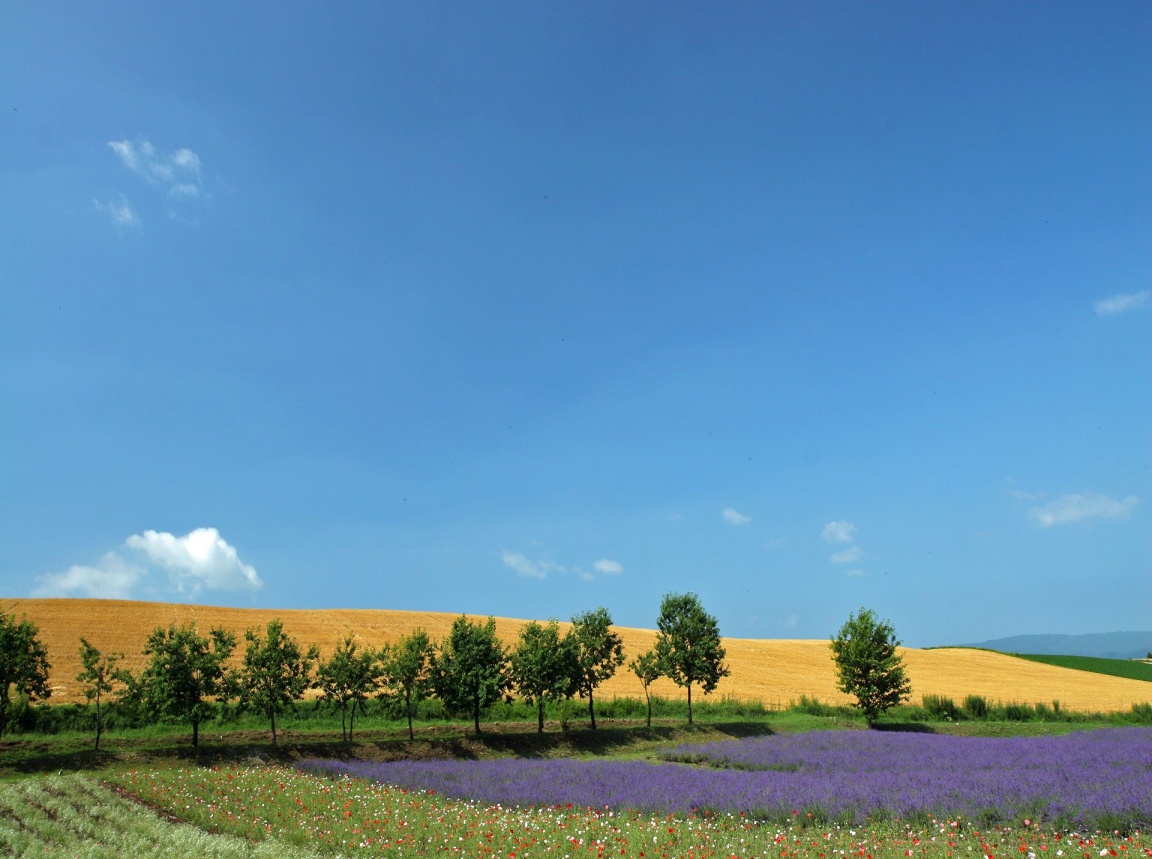 Сільське господарство
Тваринництво в Японії довгий час не мало ніякого значення, оскільки  японці були вегетаріанцями. Продуктів тваринництва вони не вживали, робочою худобою також не користувалися. Розвивалося лише конярство для потреб армії. Зараз ситуація змінилася, і ця галузь отримала нові стимули для розвитку. Швидко зростає поголів'я великої рогатої худоби м'ясного та молочного напрямів, свиней і бройлерів та виробництво м'яса, молока і яєць.
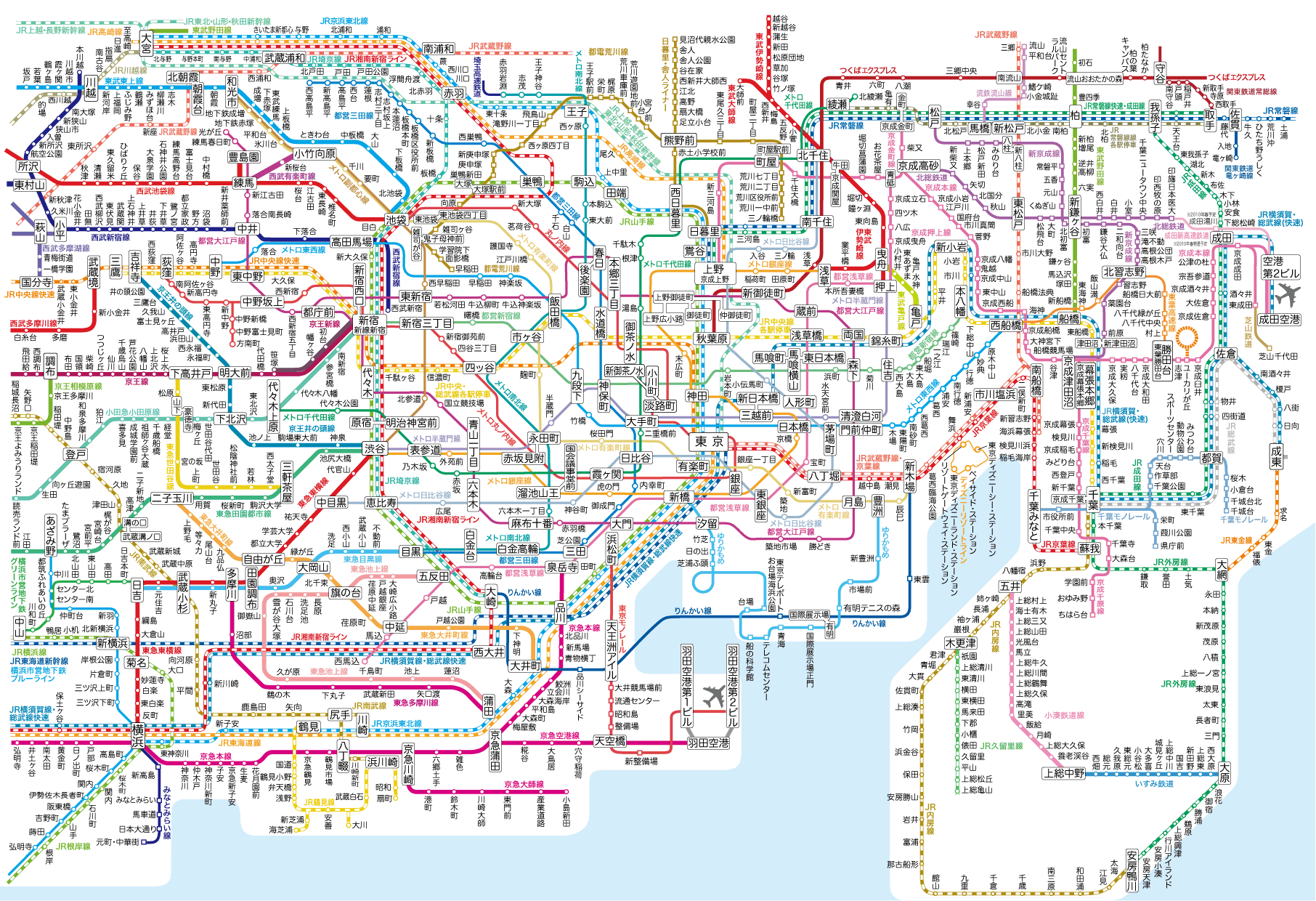 Транспорт
В Японії розвинуті всі види транспорту, крім річкового.
Мережа залізниць з швидкостями руху 200-250 км/год та швидкісних шосейних доріг поступово зв'язала всі основні економічні центри країни.
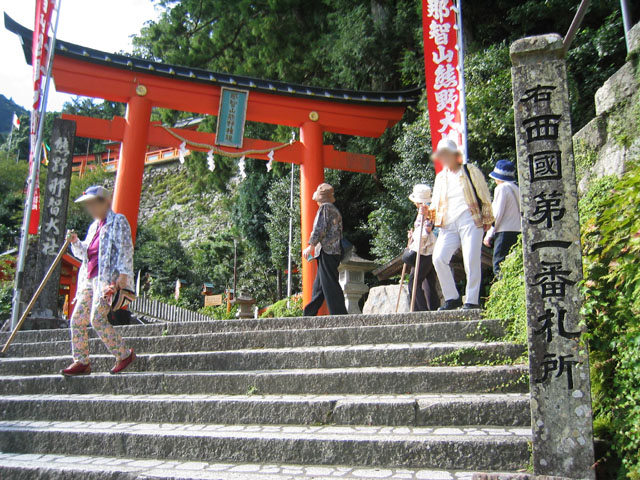 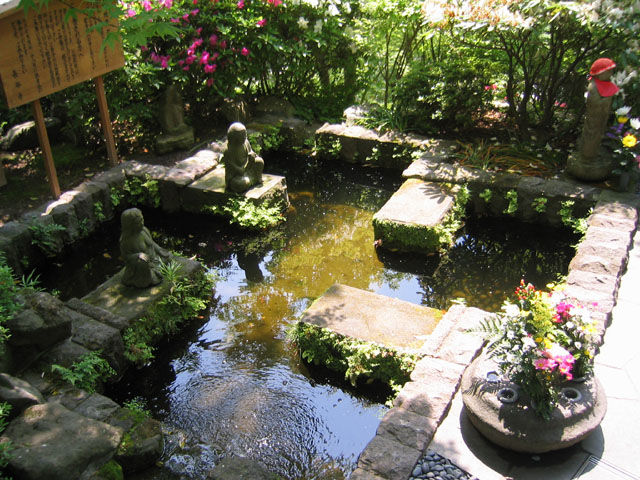 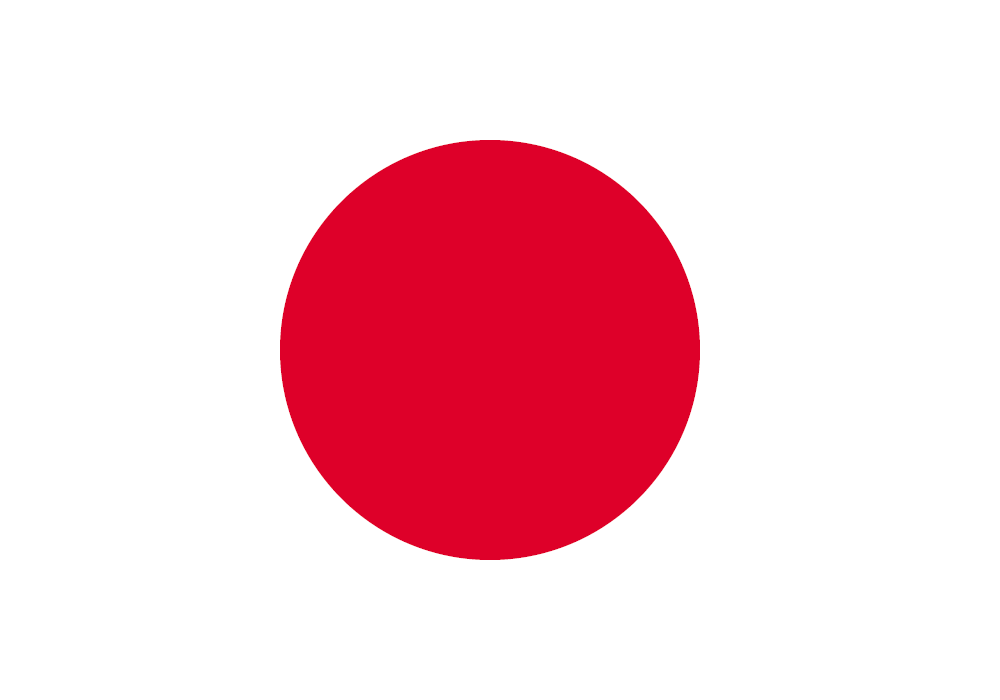 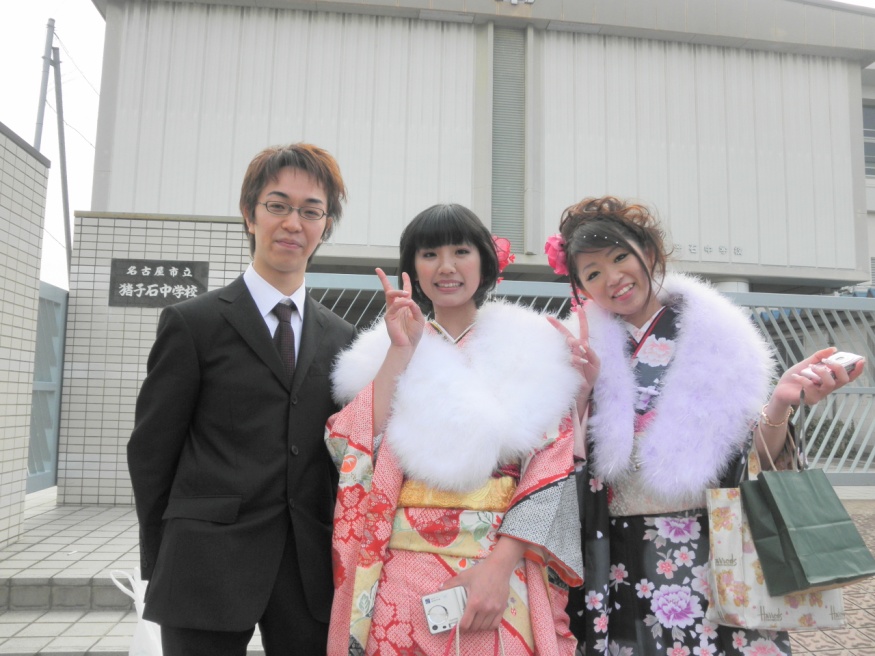 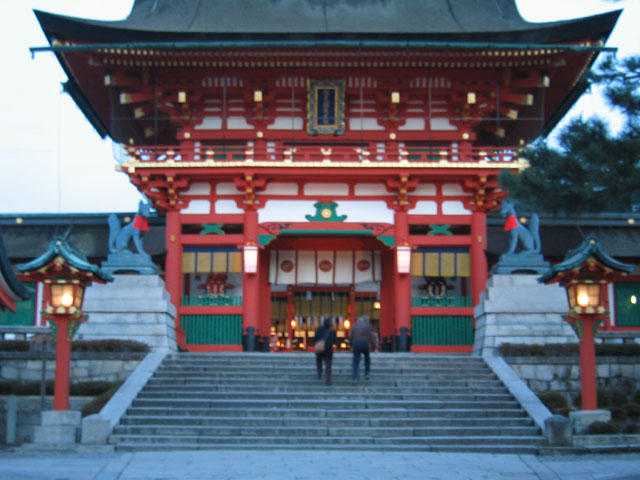